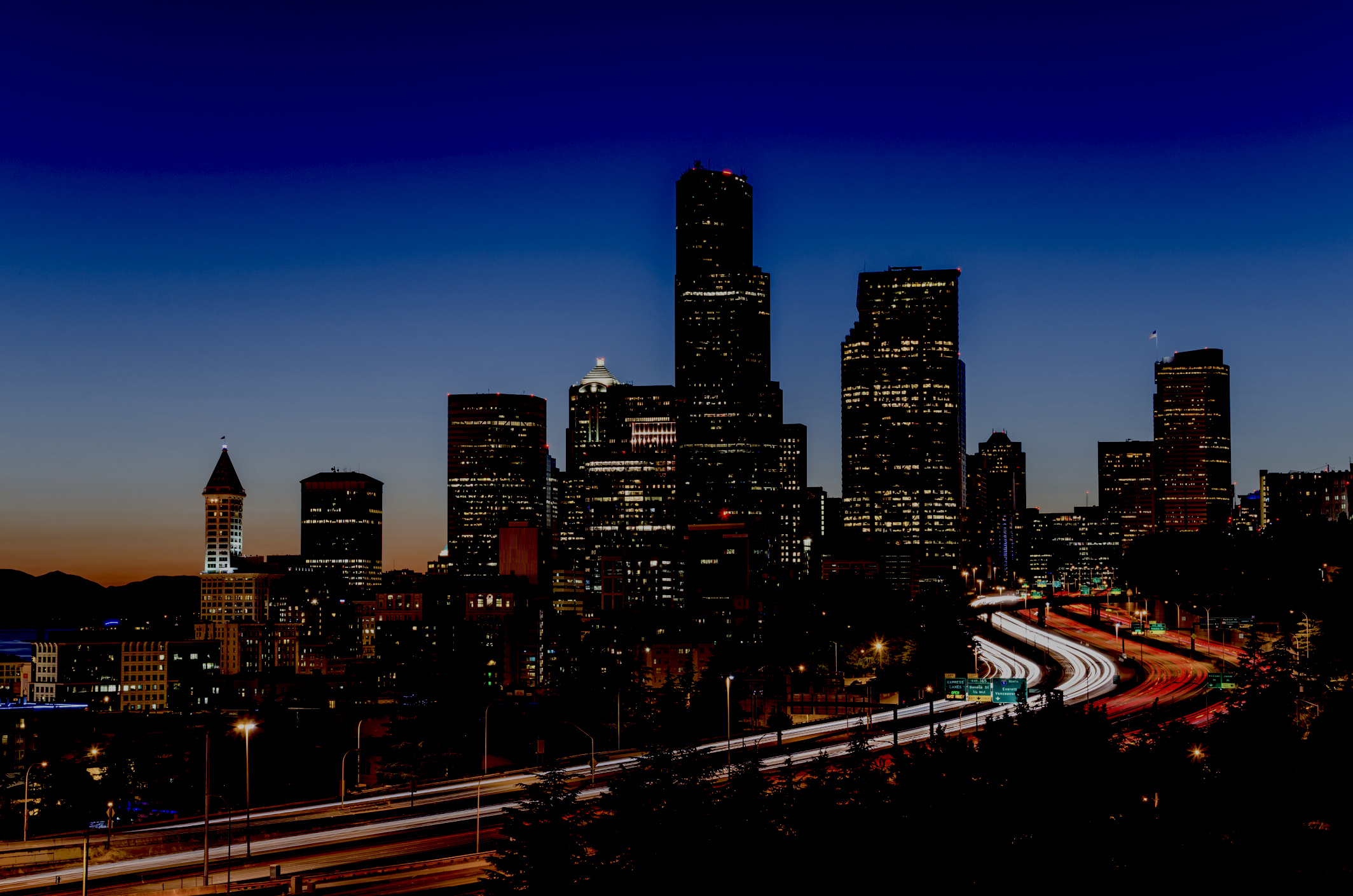 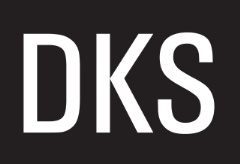 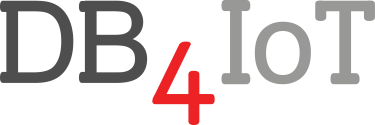 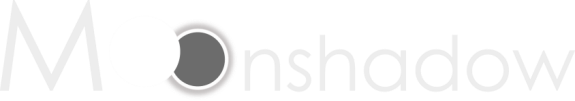 Route Analyst
Thousands of moving buses & trains
Millions of measurements
per second
Route Analyst stores this data indefinitely and analyzes it instantly

Route Analyst Uses Moonshadow’s DB4IoT Database Engine
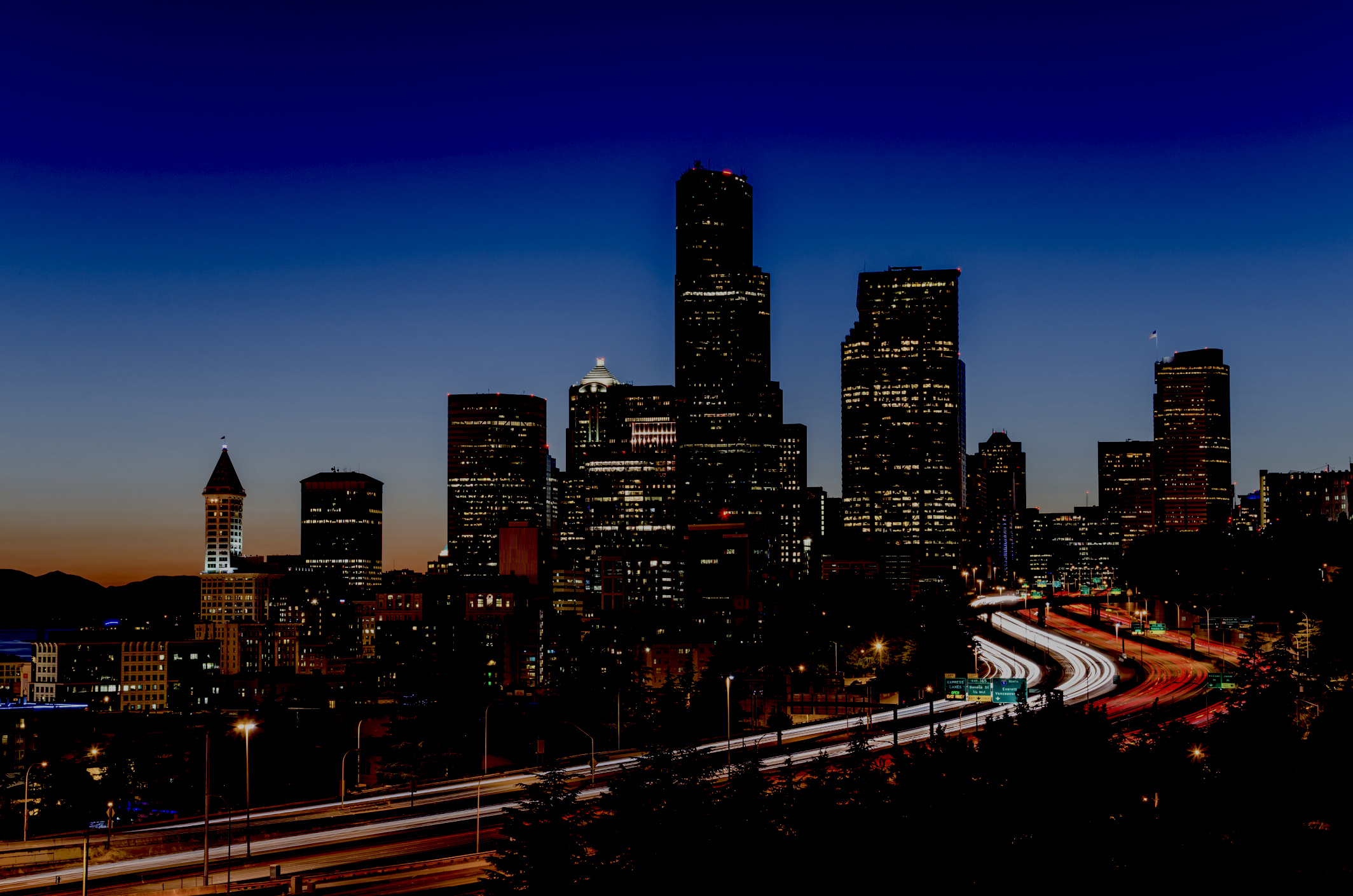 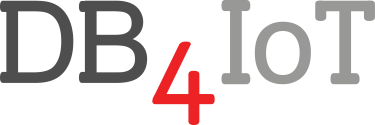 Your CAD/AVL Data Isn’t Big Data, It’s Bigger Data
TriMet Example
One Month of Data
700 buses
145 light rail
300,000 weekday trips
100 million trips/year
400,000 daily stops
200 values per bus 
Measured every five seconds
Stored in 30,000 daily log files
Comprising 250 million records
Containing 50 billion values
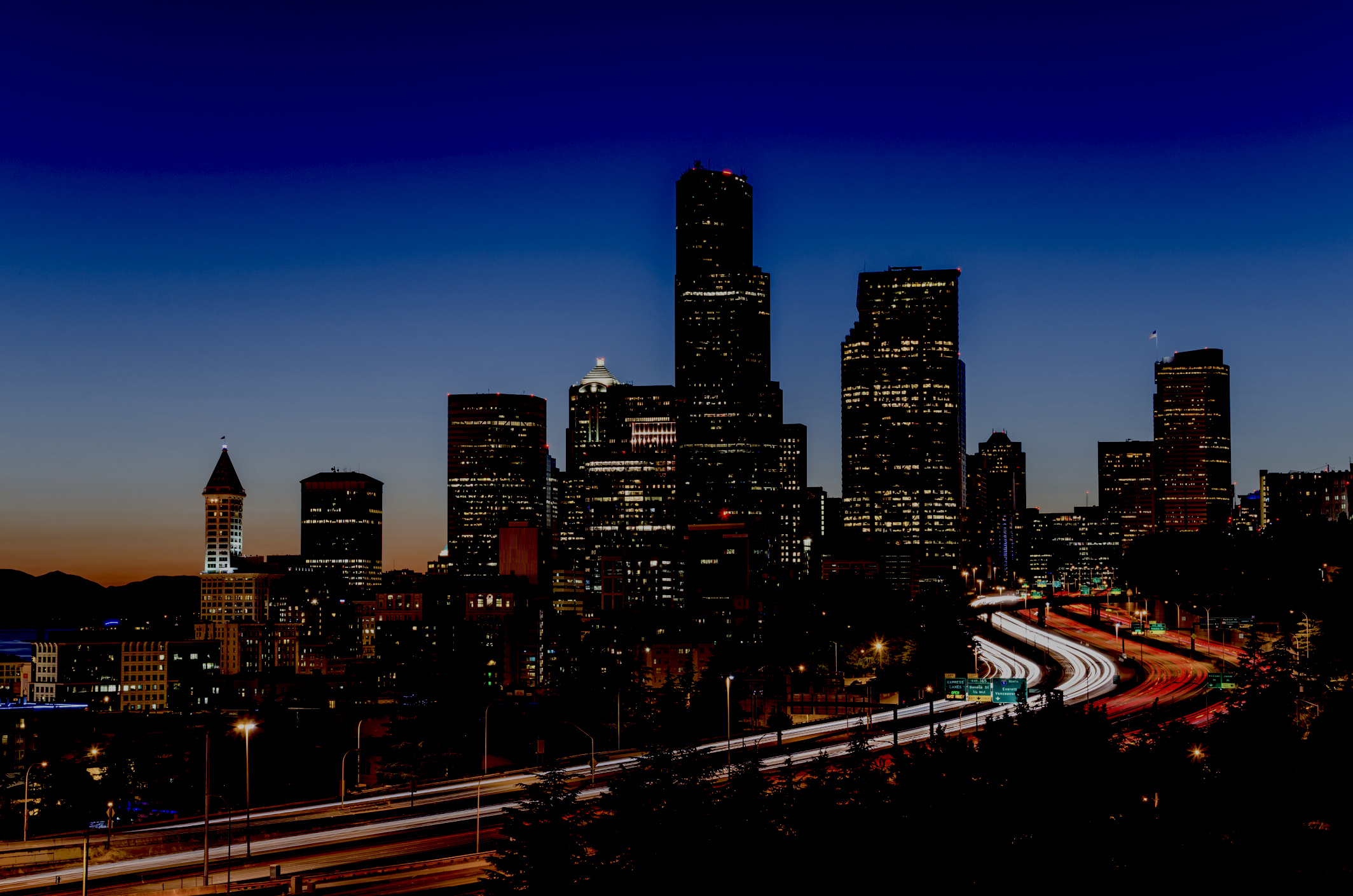 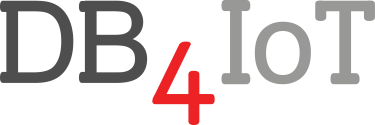 Your CAD/AVL Data Isn’t Big Data, It’s Bigger Data
Vehicle Movement Data
60 MPH = 1 mile/minute = 27 meters/second

For <1 meter movement resolution, you need 50 measurements/second

Now TriMet’s one-month bus movement database is 60 Billion Records

1 Month of TriMet Bus Data = 1TB in DB4IoT

That is for only 845 vehicles
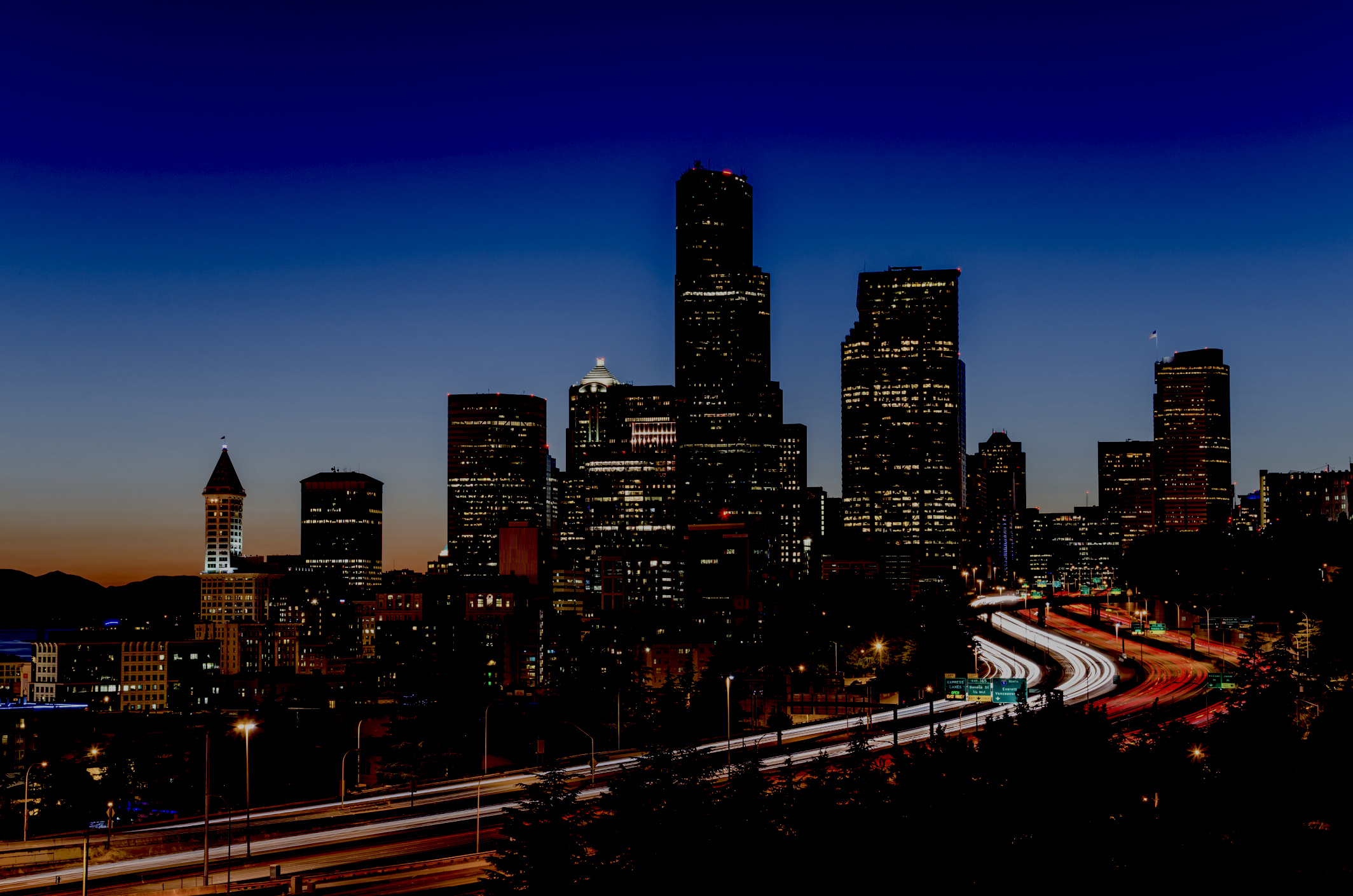 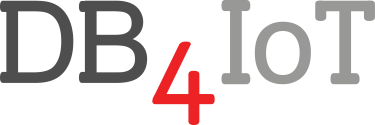 The Data is Too Large for Traditional Database Engines
DB4IoT Shrinks the Data Losslessly by 90%
Data Row Overhead Size
Data Footprint Size
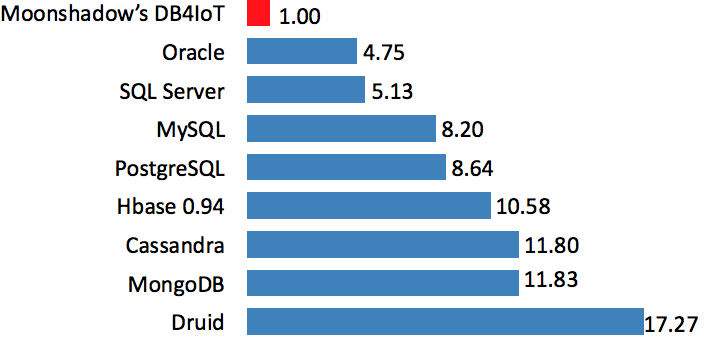 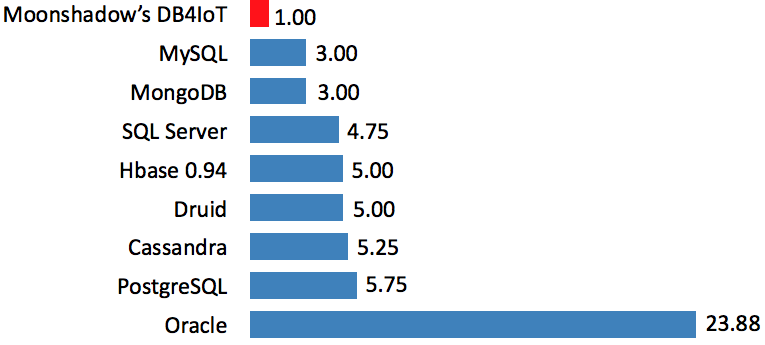 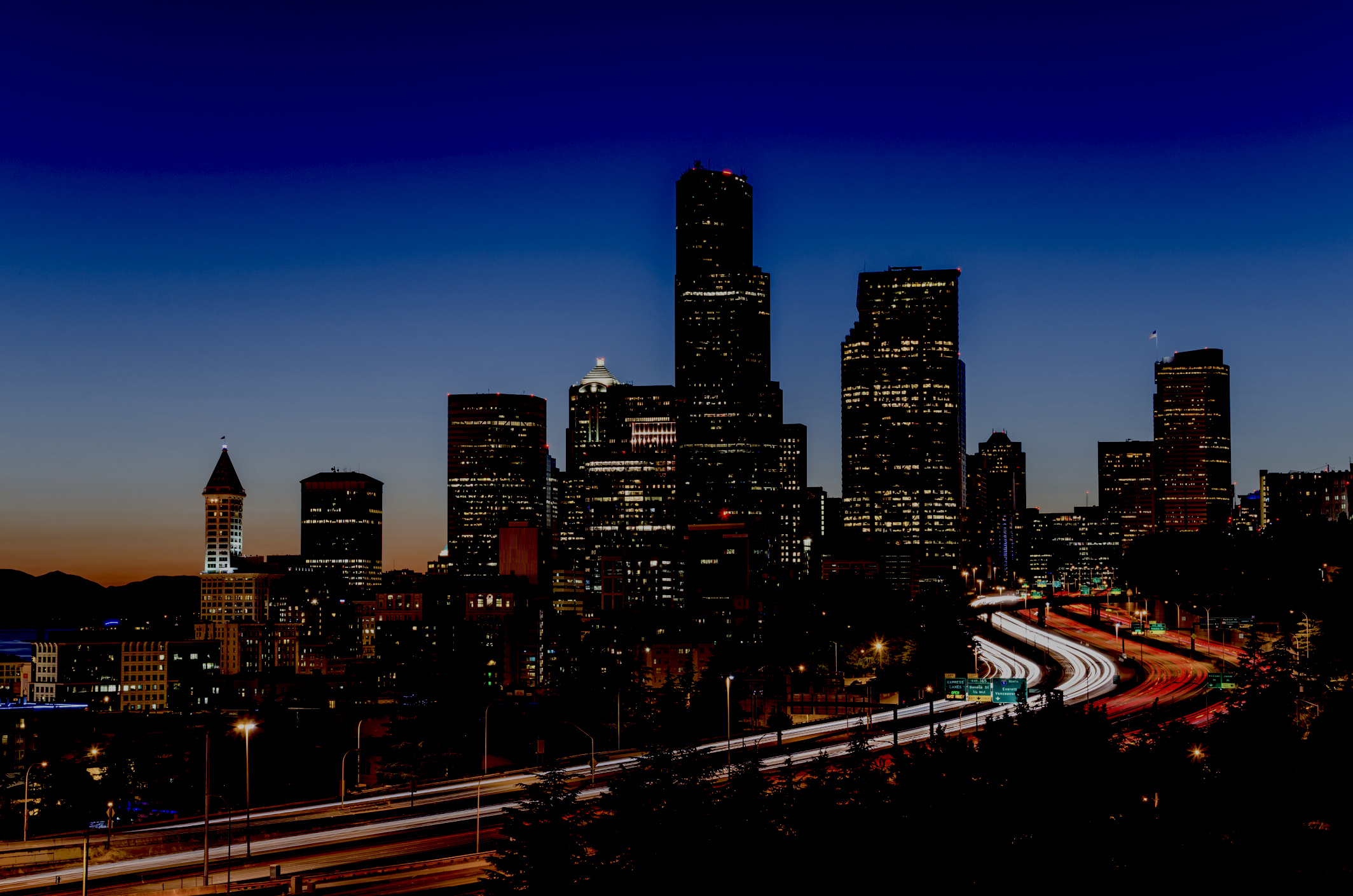 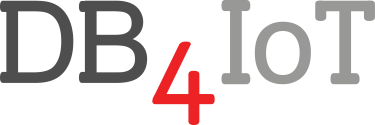 Traditional Database Engines Are Too Slow
DB4IoT Speed Advantages
Fast Ingestion Speed	   100k records/second/server
Low Ingestion Latency	   <150 ms
Small Data Footprint	   <1 byte/value, lossless 
Fast Analytics Speed	   200M records/second/cpu
Instant Maps		   200M records 10x per sec
Software Only		   Runs on Intel X86 CPUs
Deployment		                In-Cloud 
Patents		                Six issued, four pending
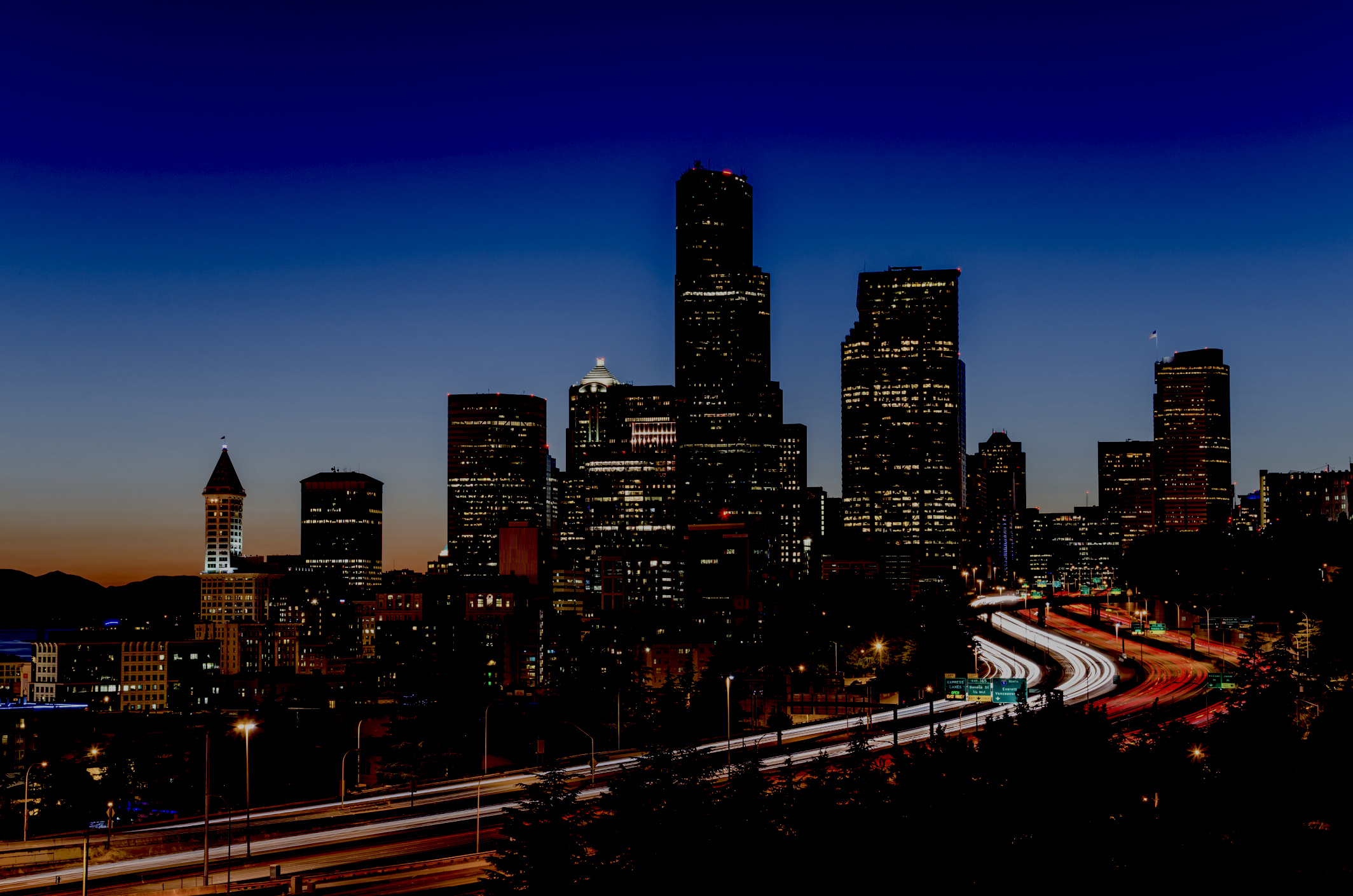 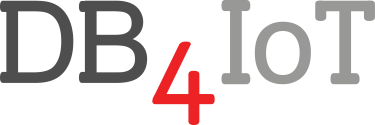 CAD/AVL Systems
Gateway
Sensors
Computer
Time, Location, Delay
Acceleration, Speed 
Breaking, Lane Changes
Passenger Counts
Engine Diagnostics
Some data is transmitted from the buses in real time via a radio or cellular connection
Most of the data is   stored on a computer located in the bus and uploaded once per day
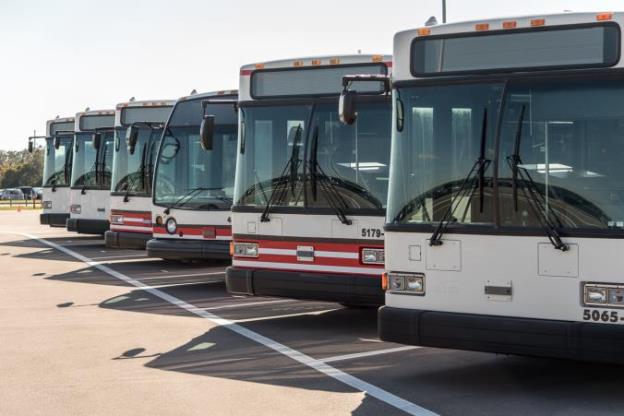 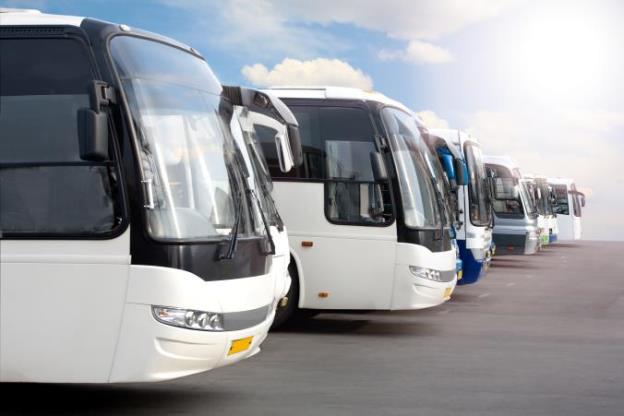 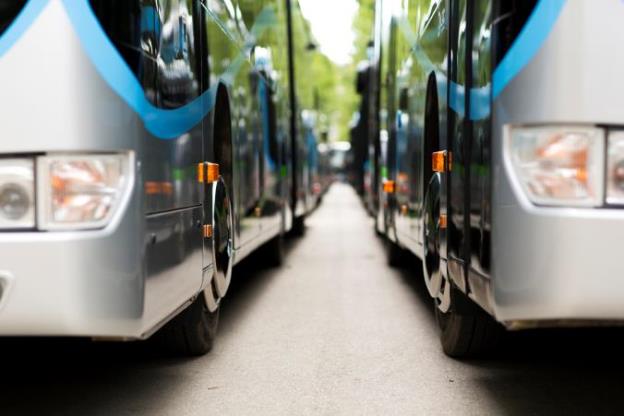 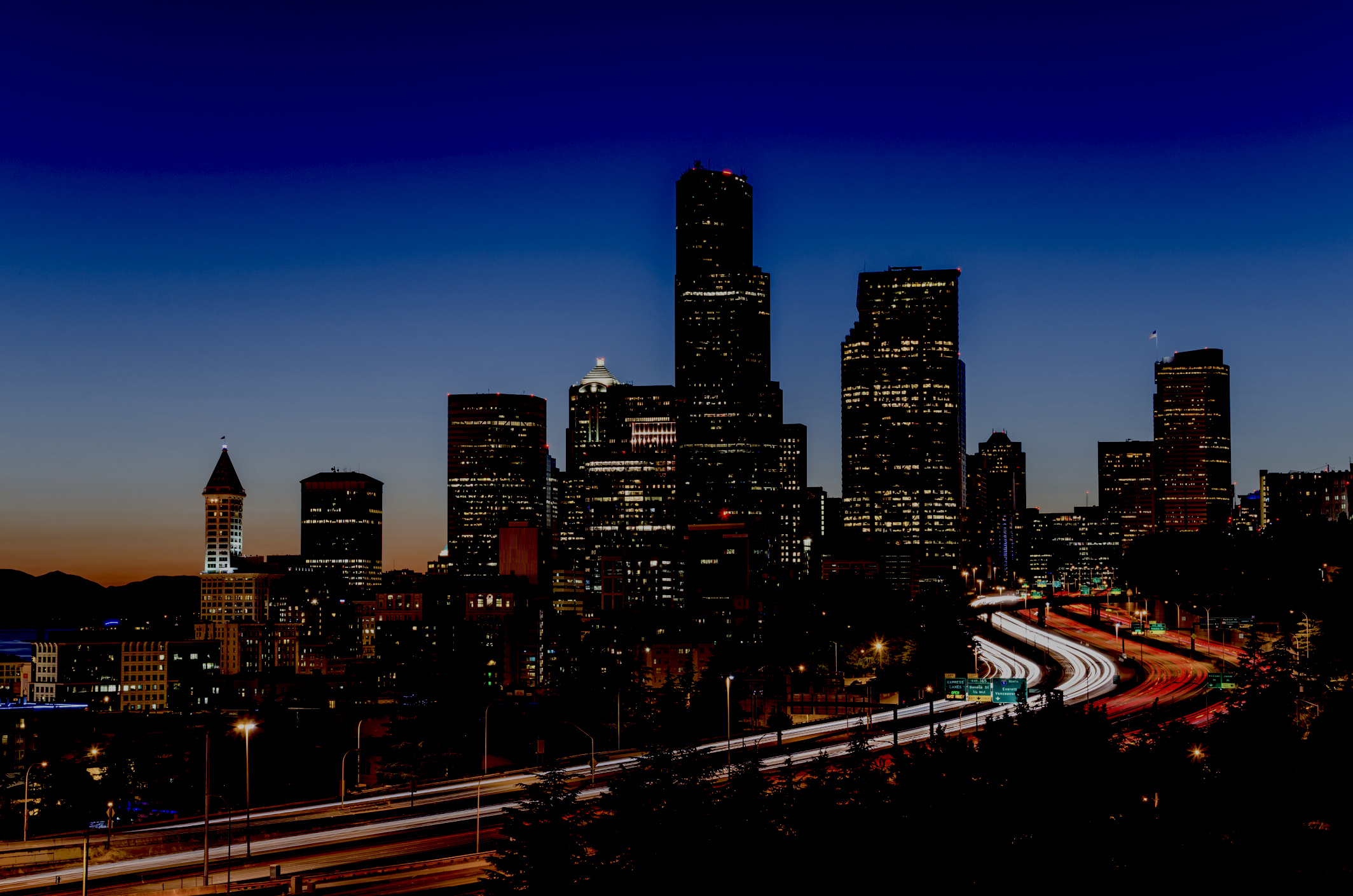 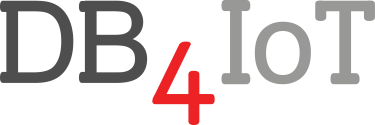 Route Analyst Data Flow
AVL, Gateway
Real-Time Data
in your vehicle
CAD/AVL
Daily Log Files
in your vehicle
Driver 
Mobile App
in your vehicle
Passenger      Mobile App
in your vehicle
Cellular & Radio
Wi-Fi
Cellular
Cellular
in our cloud
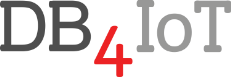 API
API
API
Route Analyst GTFS
in your browser
Route Analyst CAD/AVL
in your browser
Custom Applications
in your browser
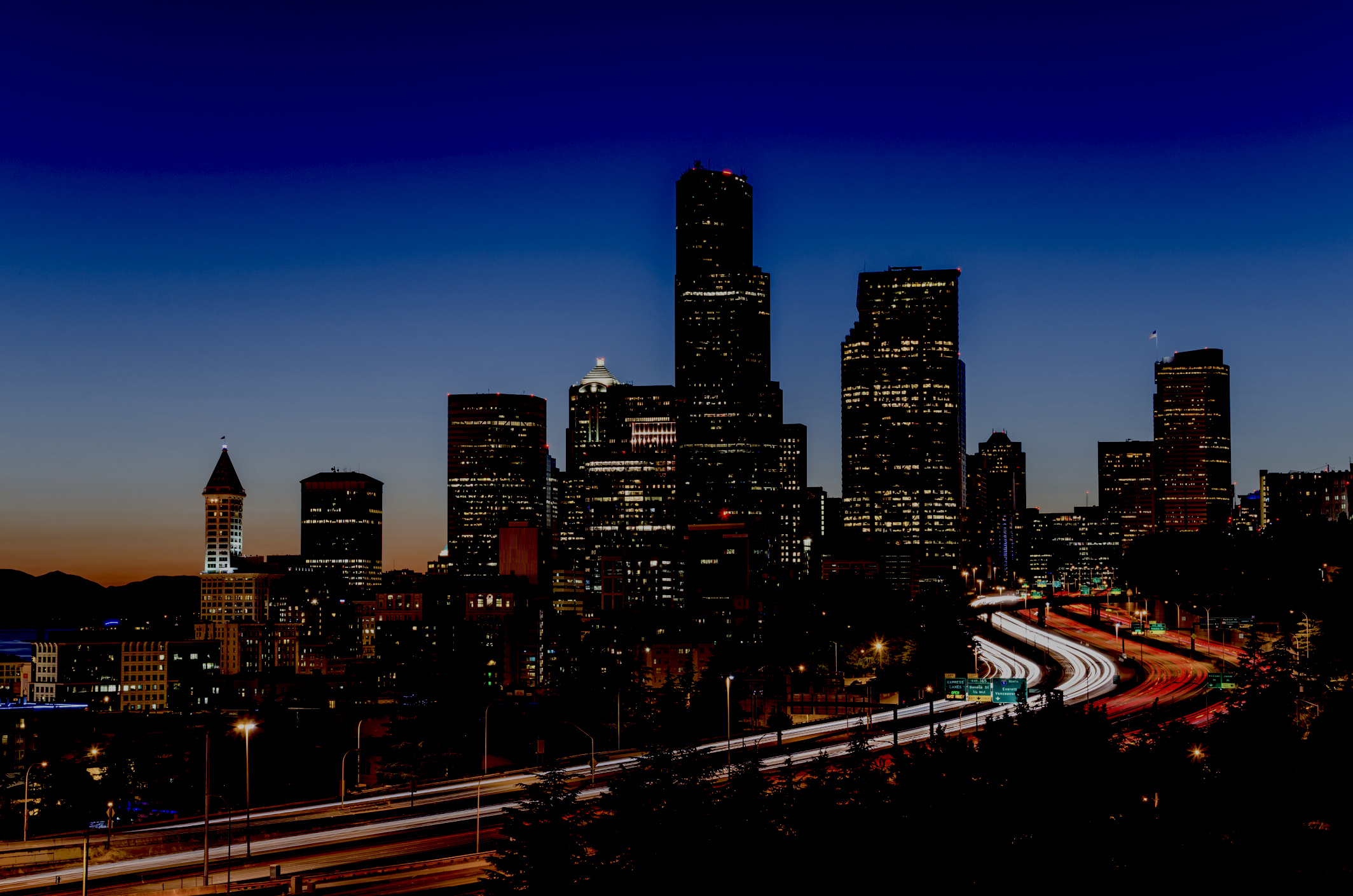 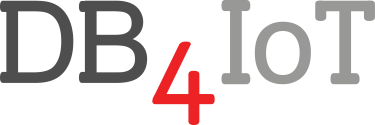 Route Analyst GTFS: from $199/month
GTFS 
Service Schedule Route  Shapes

on your servers
GTFS
Real Time Vehicle Position

on your servers
Checked Daily
Checked Every second
in our cloud
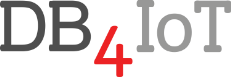 API
Route Analyst GTFS

in your browser
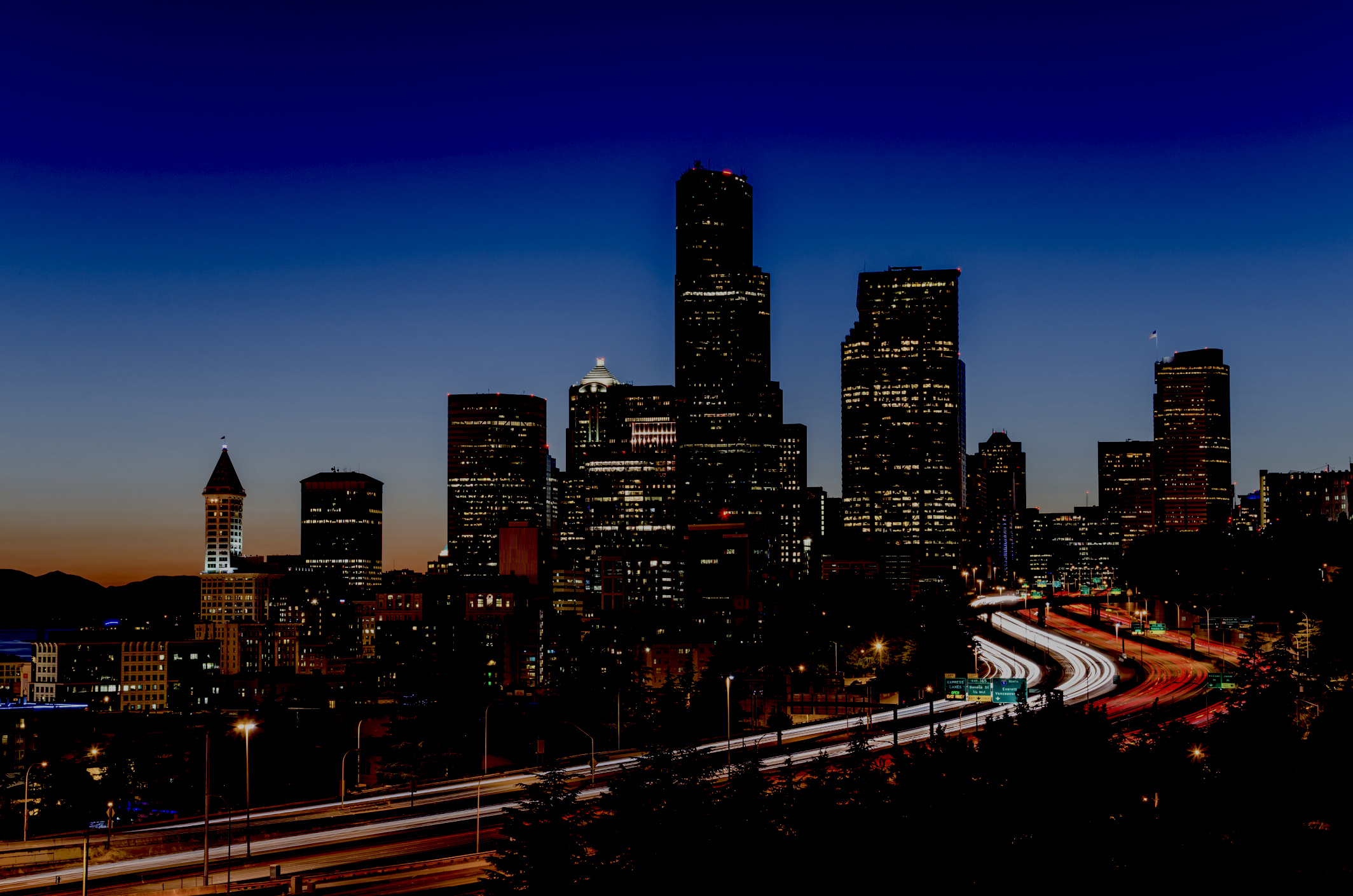 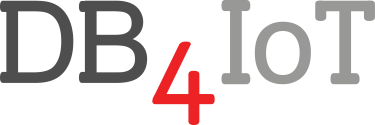 Route Analyst GTFS: $199/month
If Your Transit Agency Publishes: 
GTFS Schedule & Shapes 
GTFS Real-Time Vehicle Position

Then we can bring up Route Analyst GTFS 
without involving your IT staff

The faster you update your data, the better the information gets
The more data you include in your feeds, the better it gets
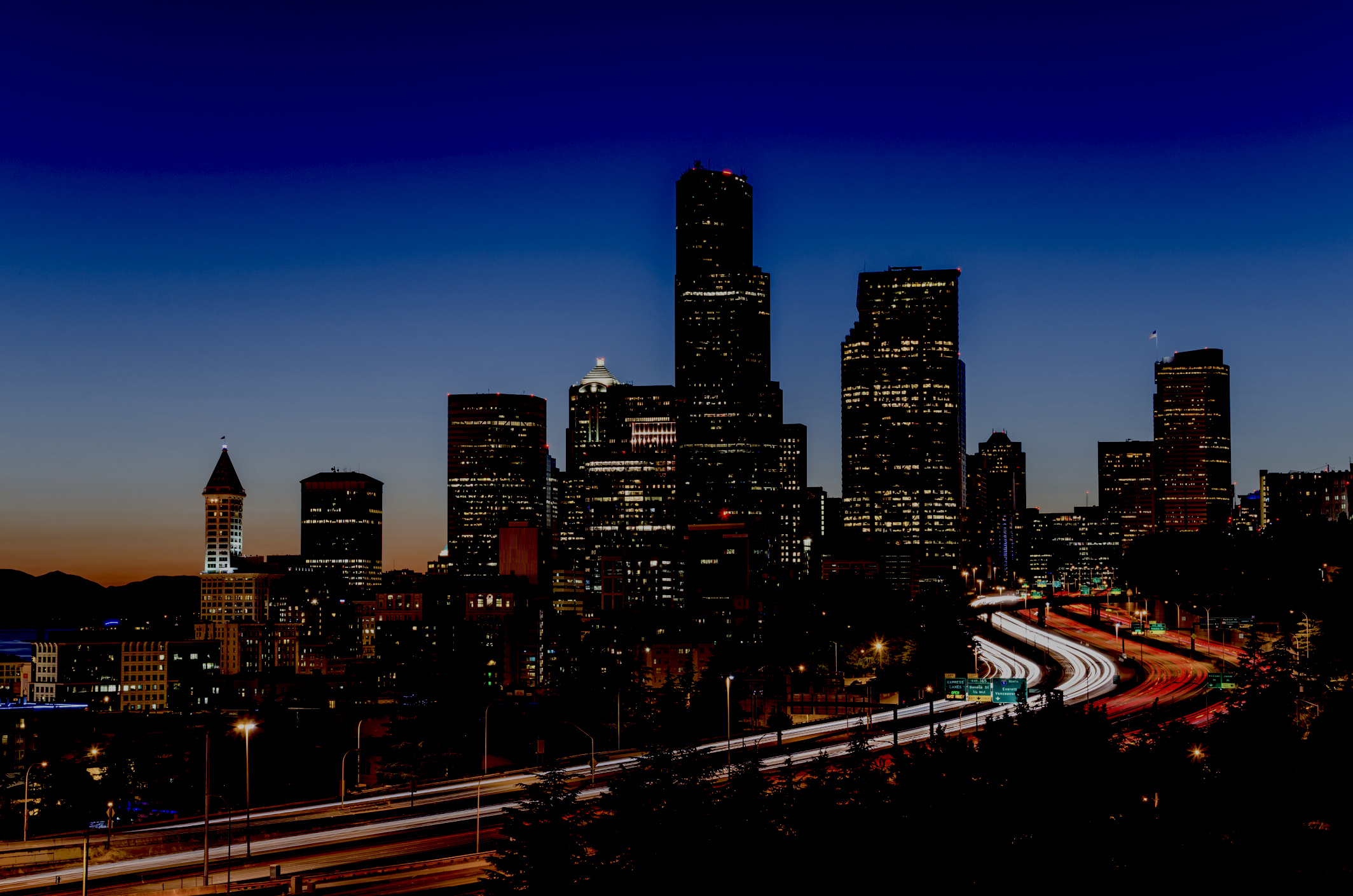 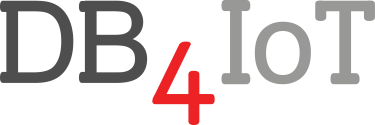 Route Analyst GTFS is currently available for:
TransLink, Vancouver, BC
King Country Metro, Seattle, WA
WA State Ferries, Seattle, WA
Pierce Transit, Lakewood, WA
TriMet, Portland, OR
AC Transit, Oakland, CA
RTD, Denver, CO
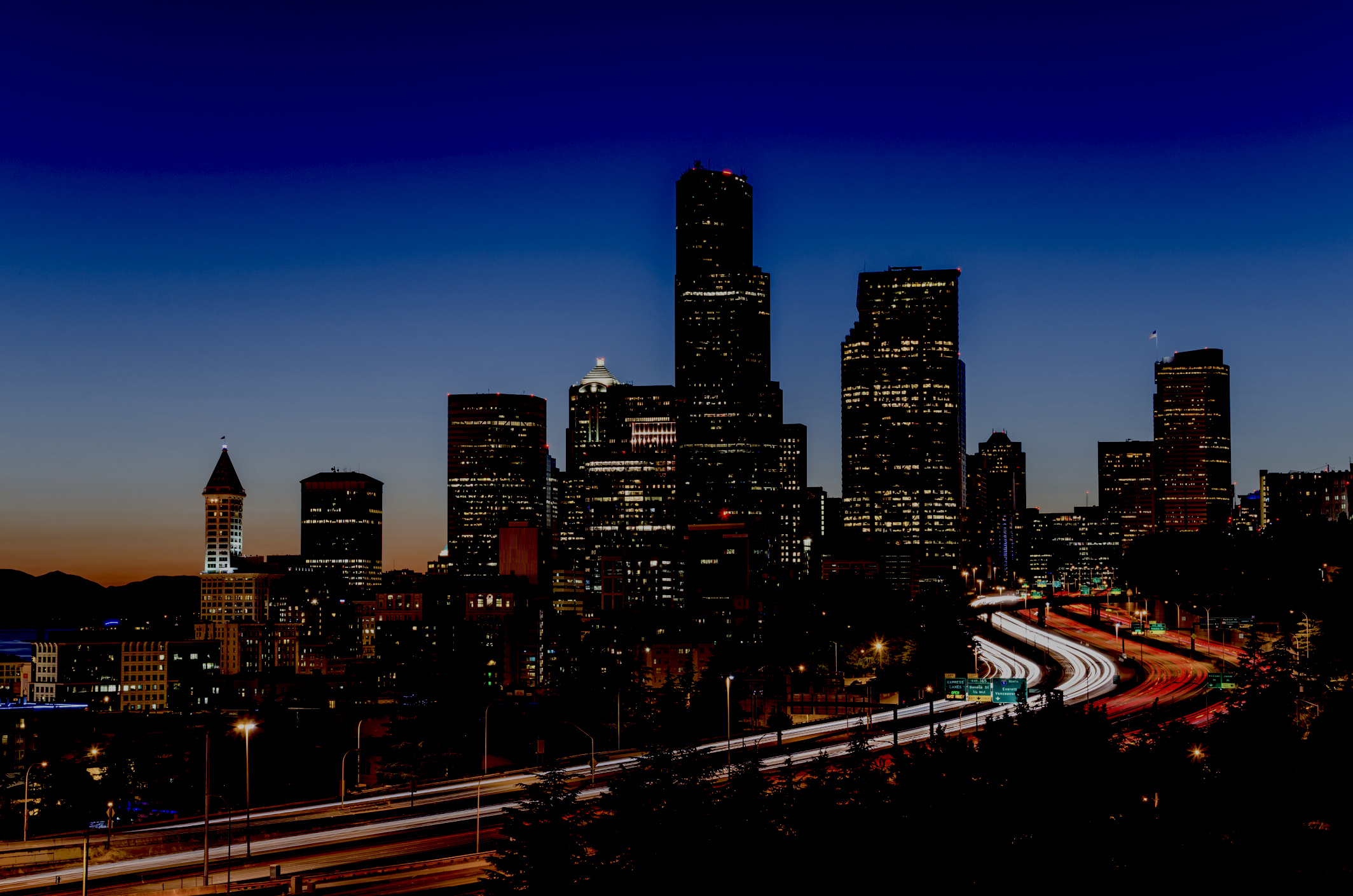 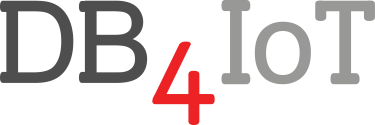 Route Analyst GTFS Use Cases
Analyze Route Performance
Movement Playback
Find Data Errors
Grant Application Visuals
OpenGov: Publish Transit Data
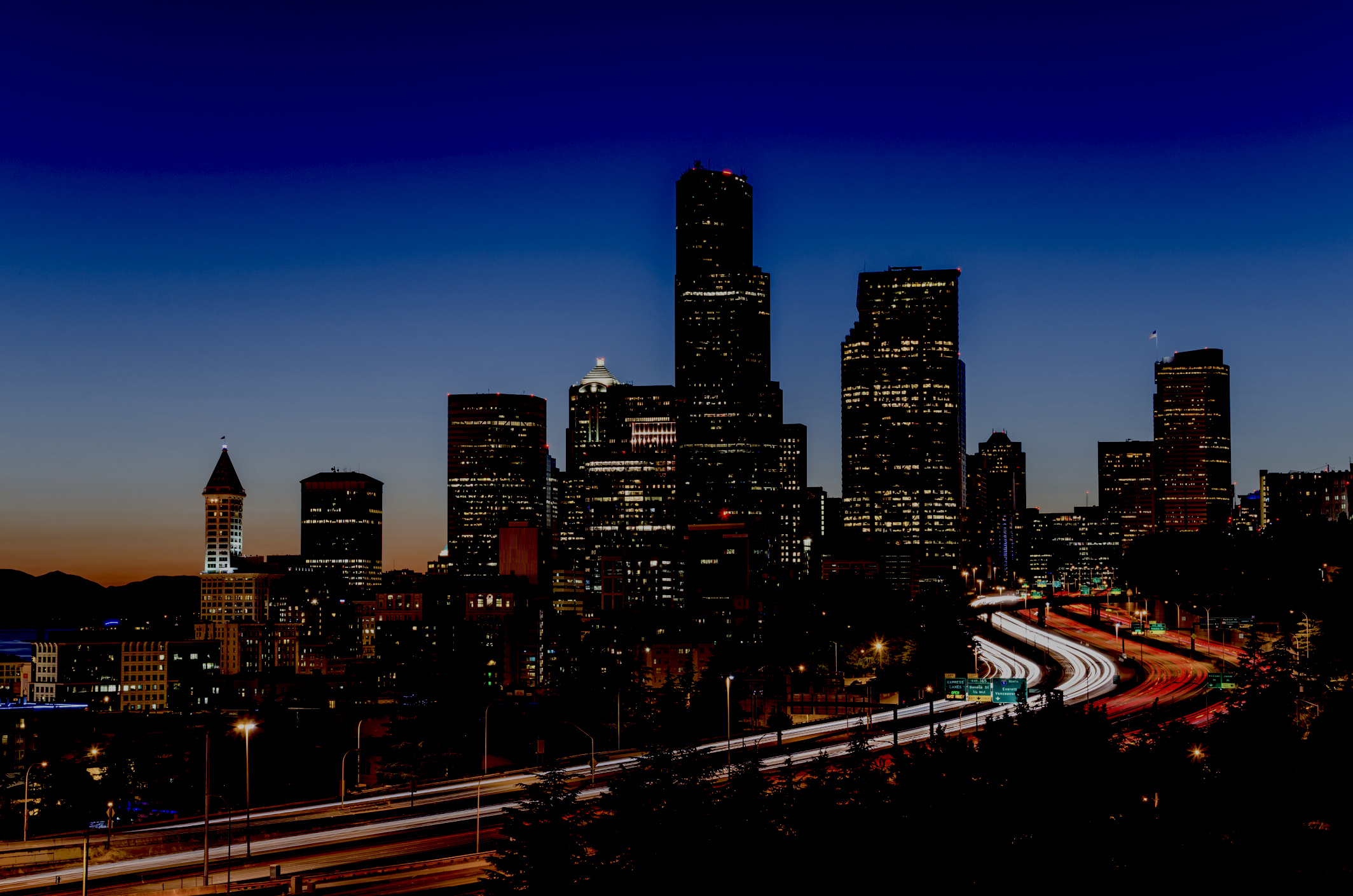 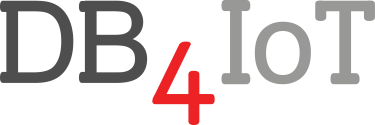 Route Performance: Delay per Route Direction
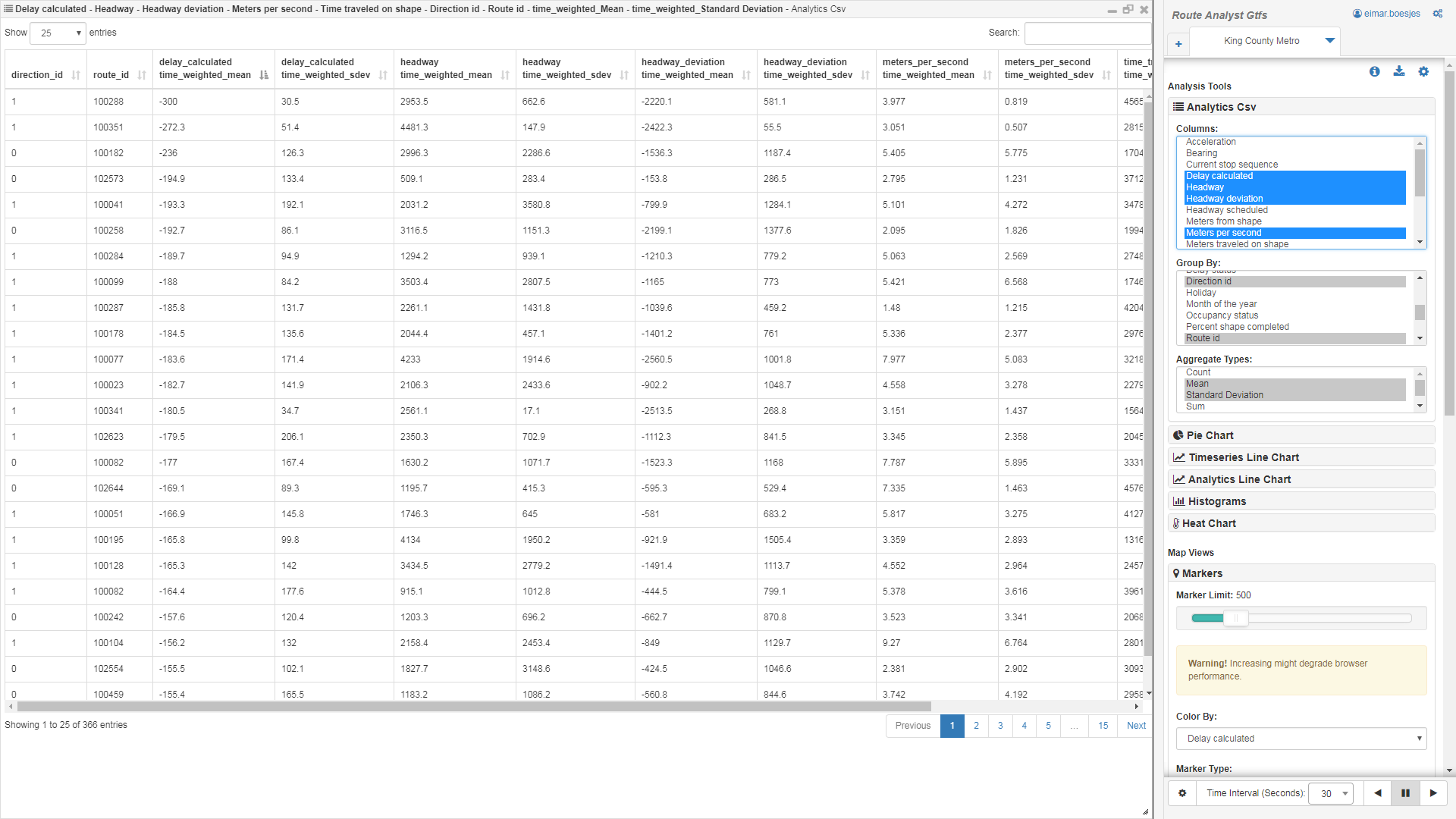 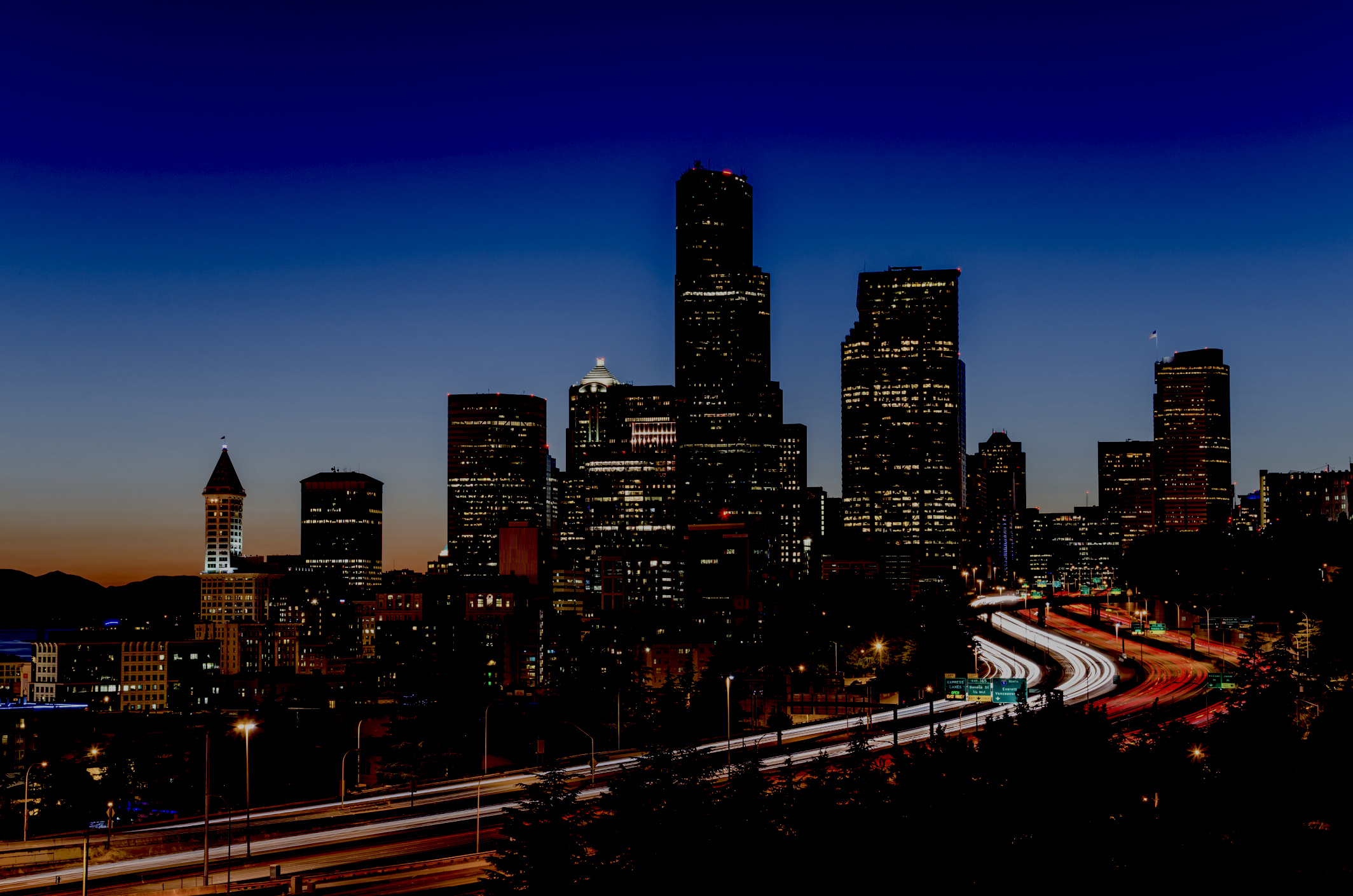 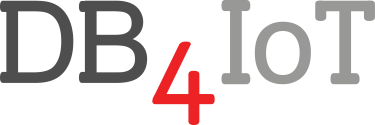 Route Performance: Weekday Headway Deviation
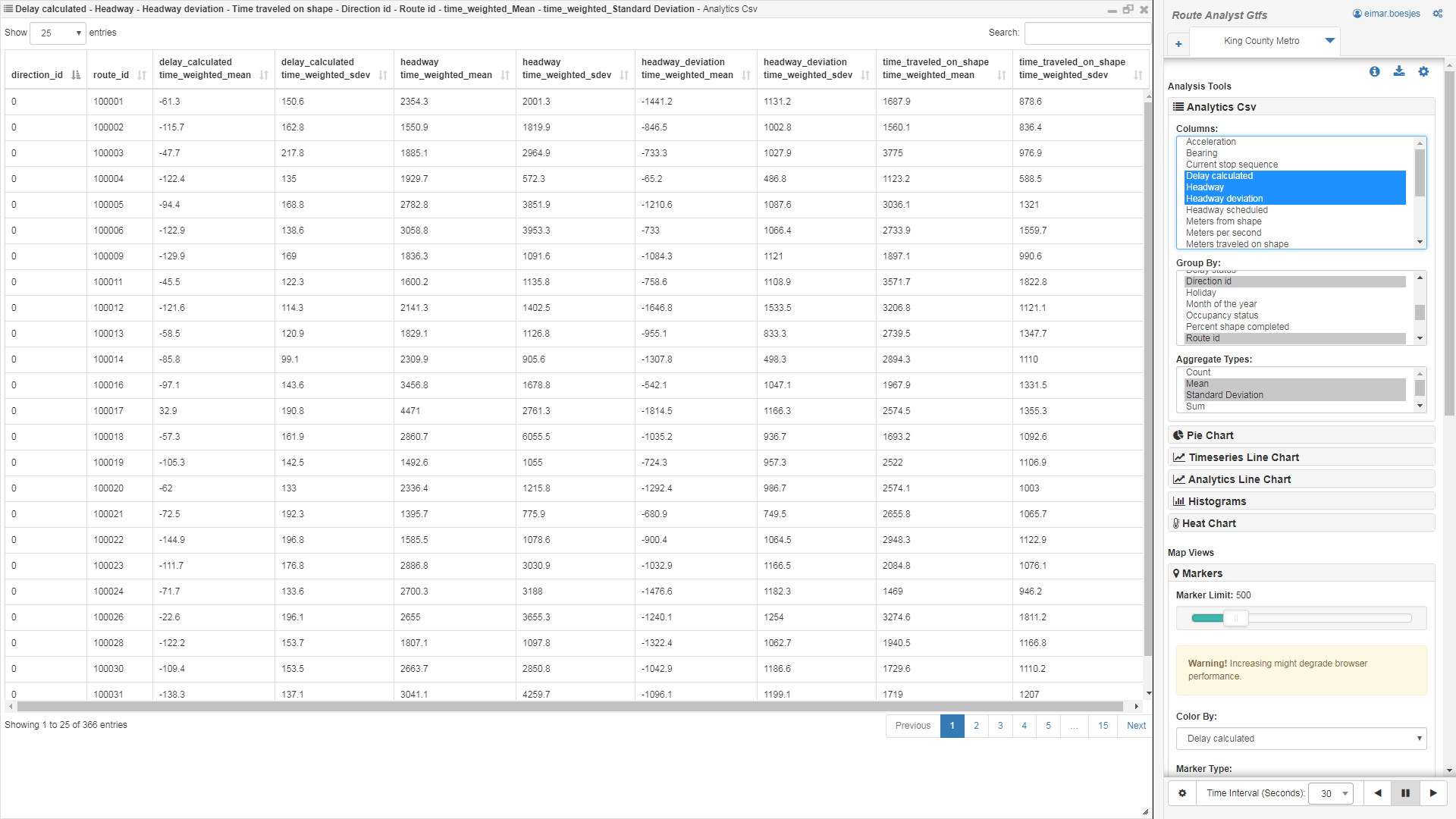 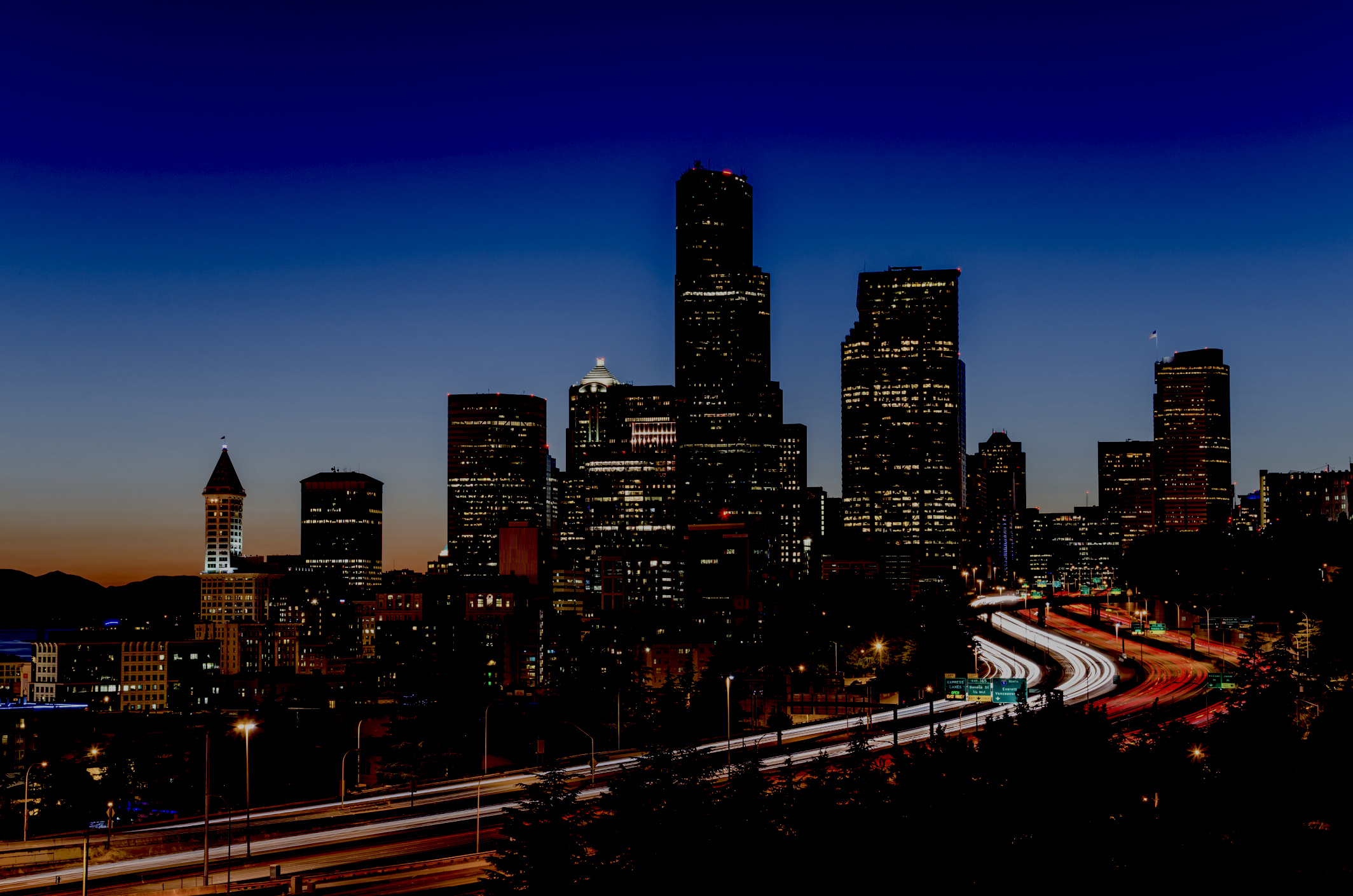 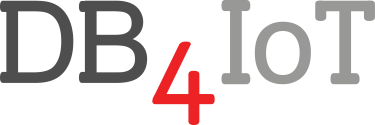 Route Performance: Weekday Delay by Time & Distance
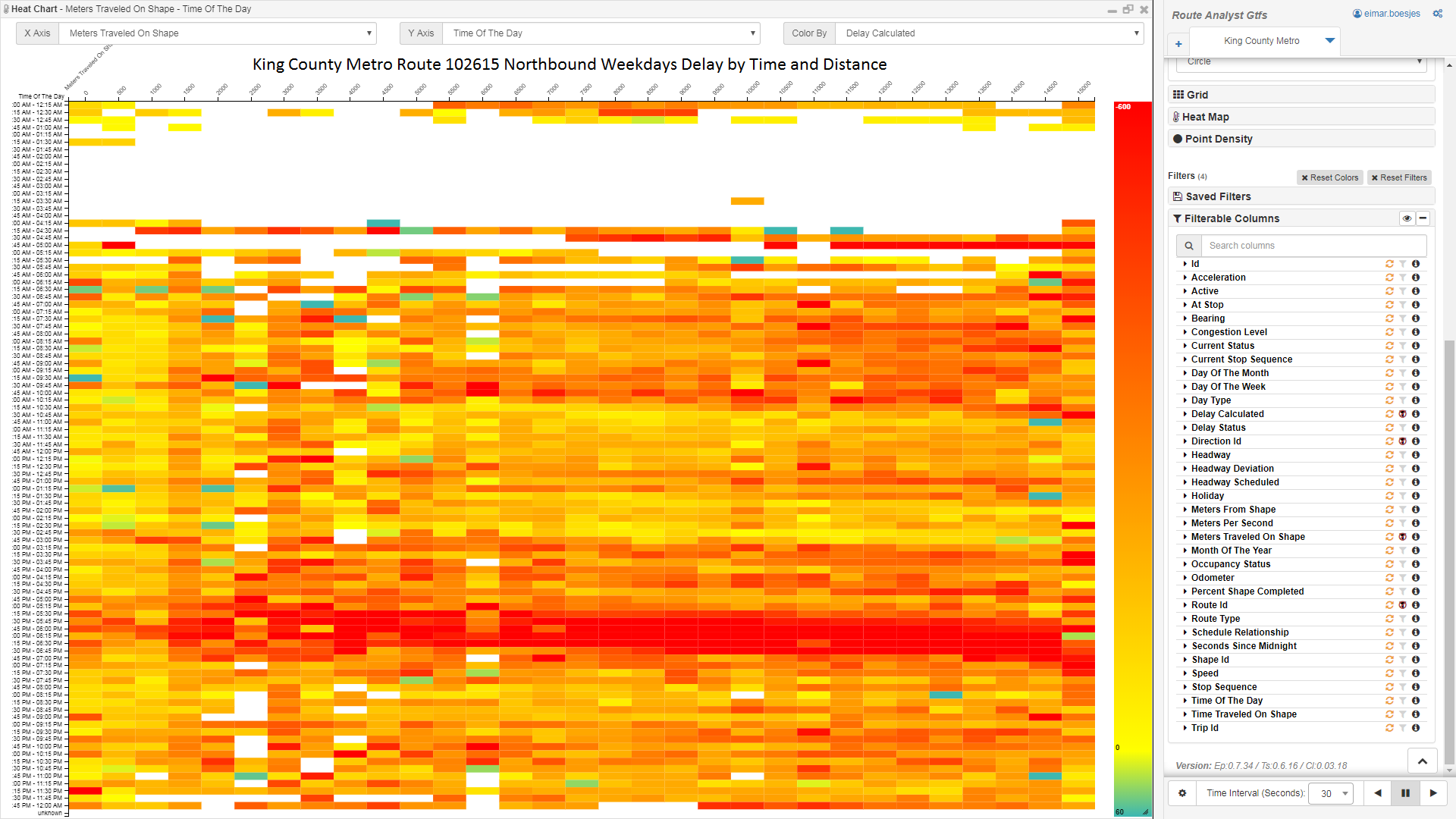 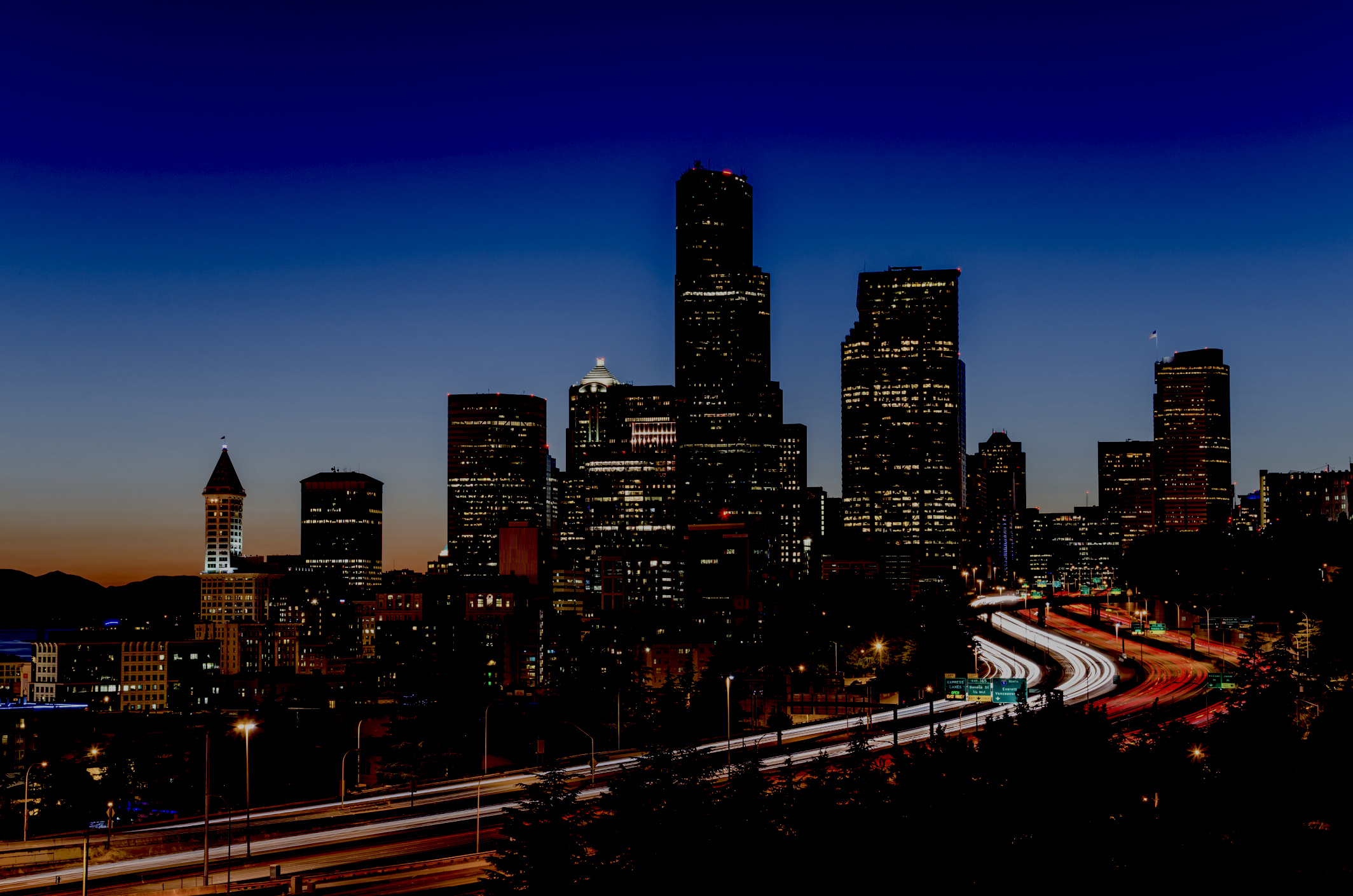 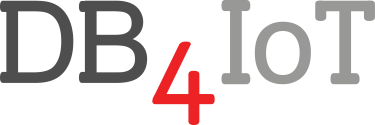 Route Performance: Evening Peak Speed Comparison
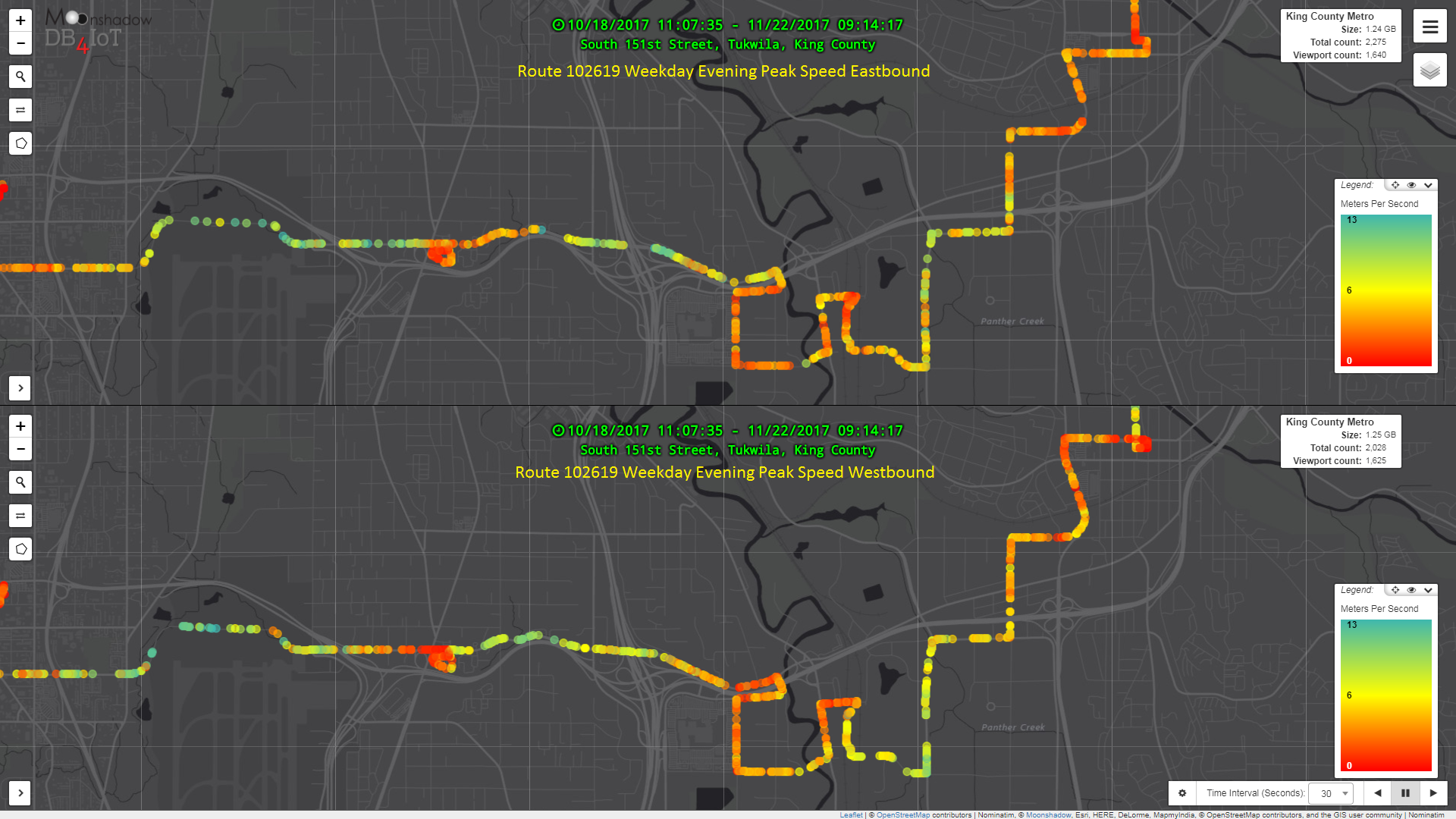 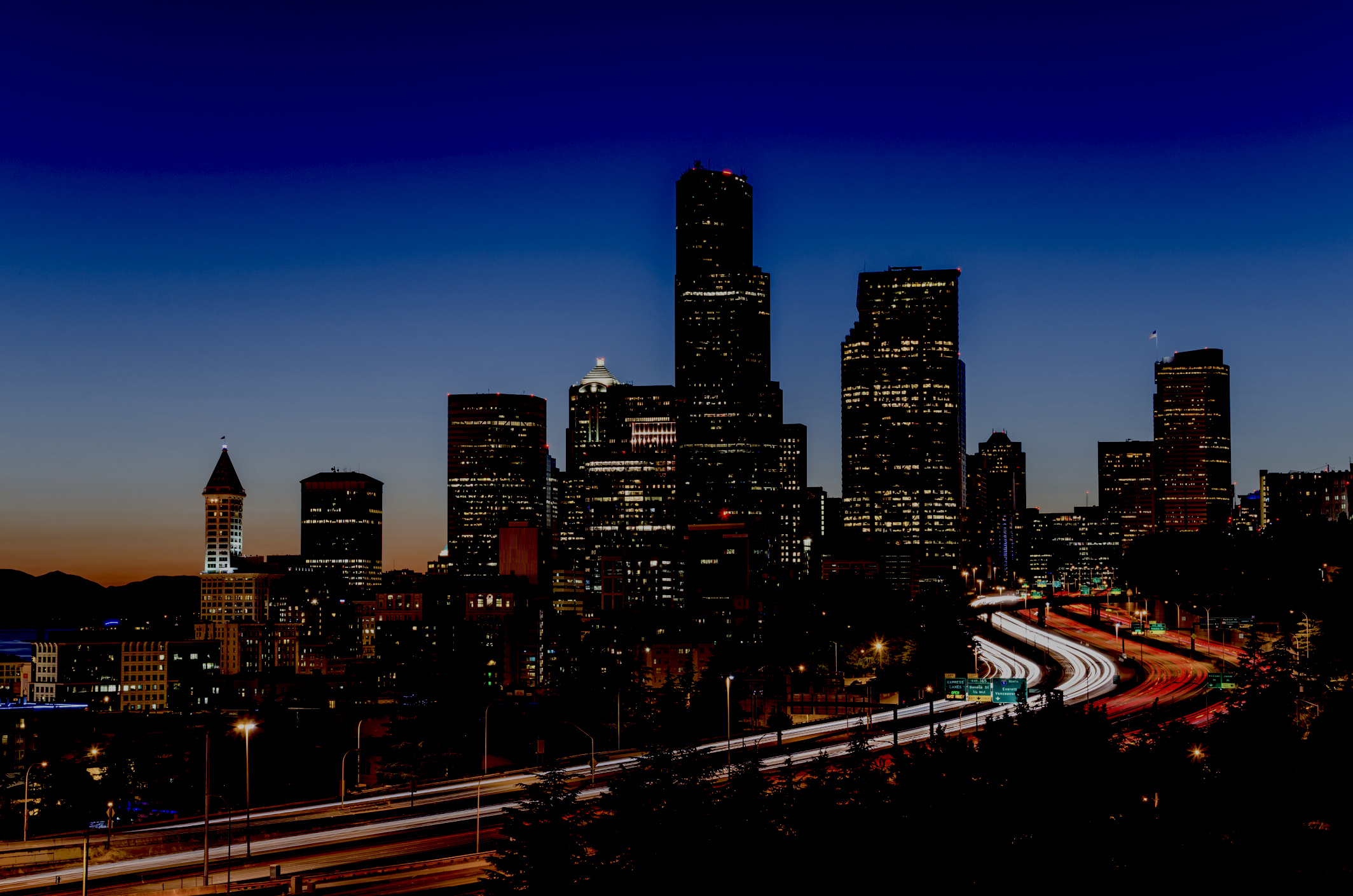 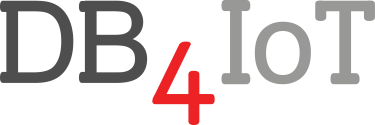 Route Performance: Detailed Speed Comparison
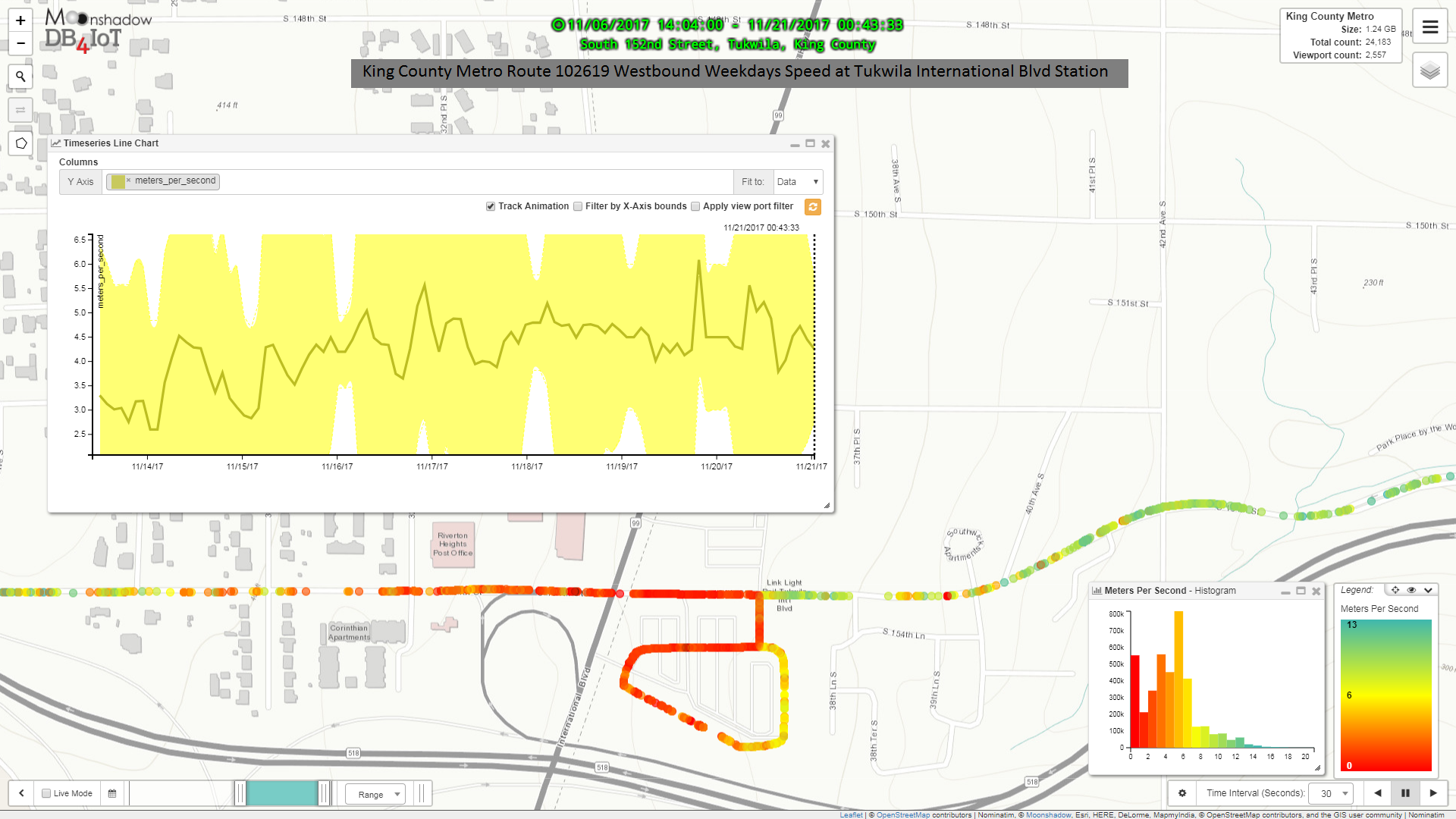 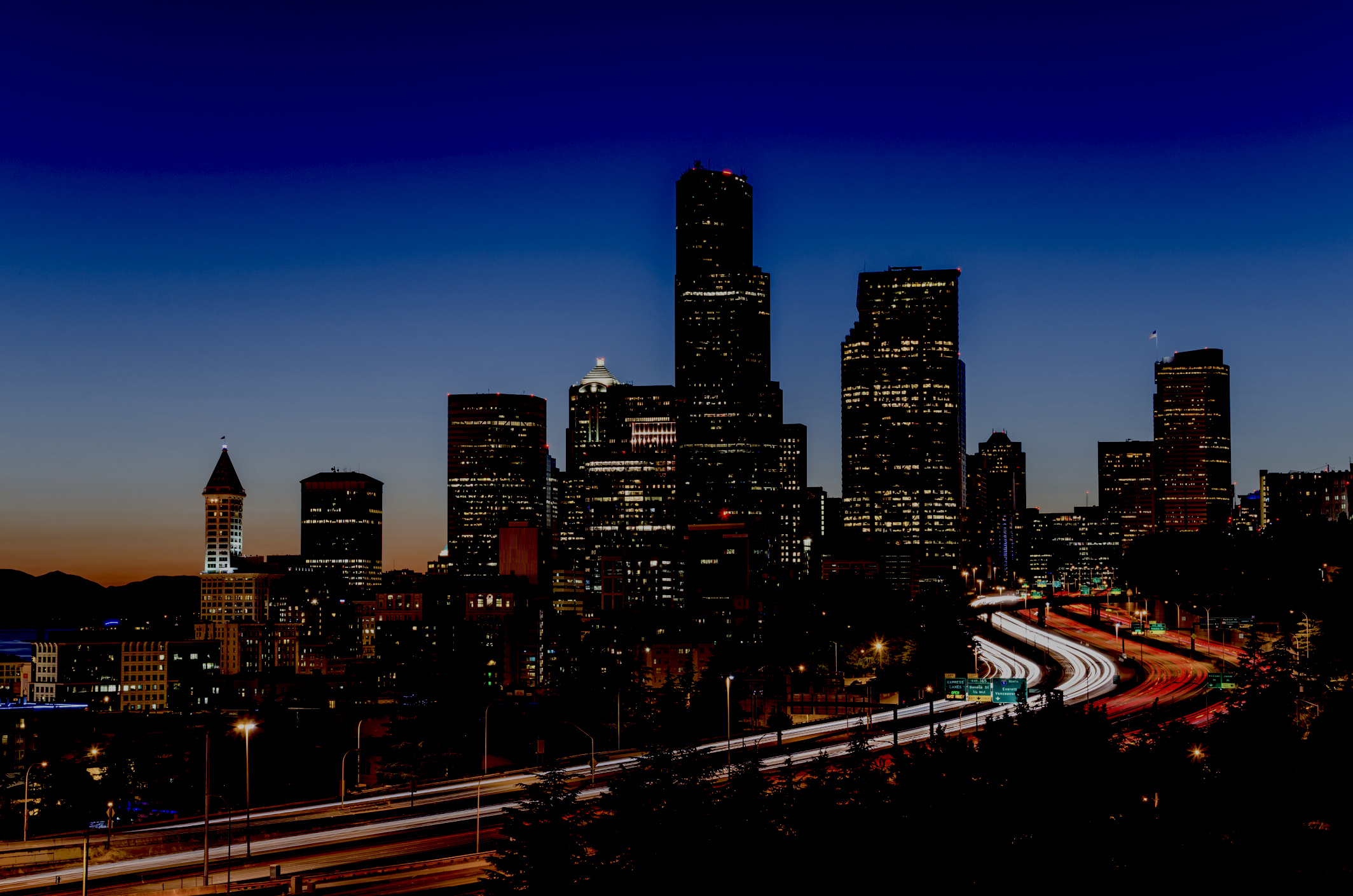 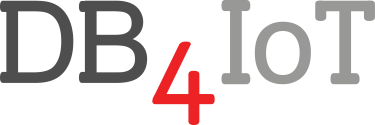 Route Performance: Detailed Speed Comparison
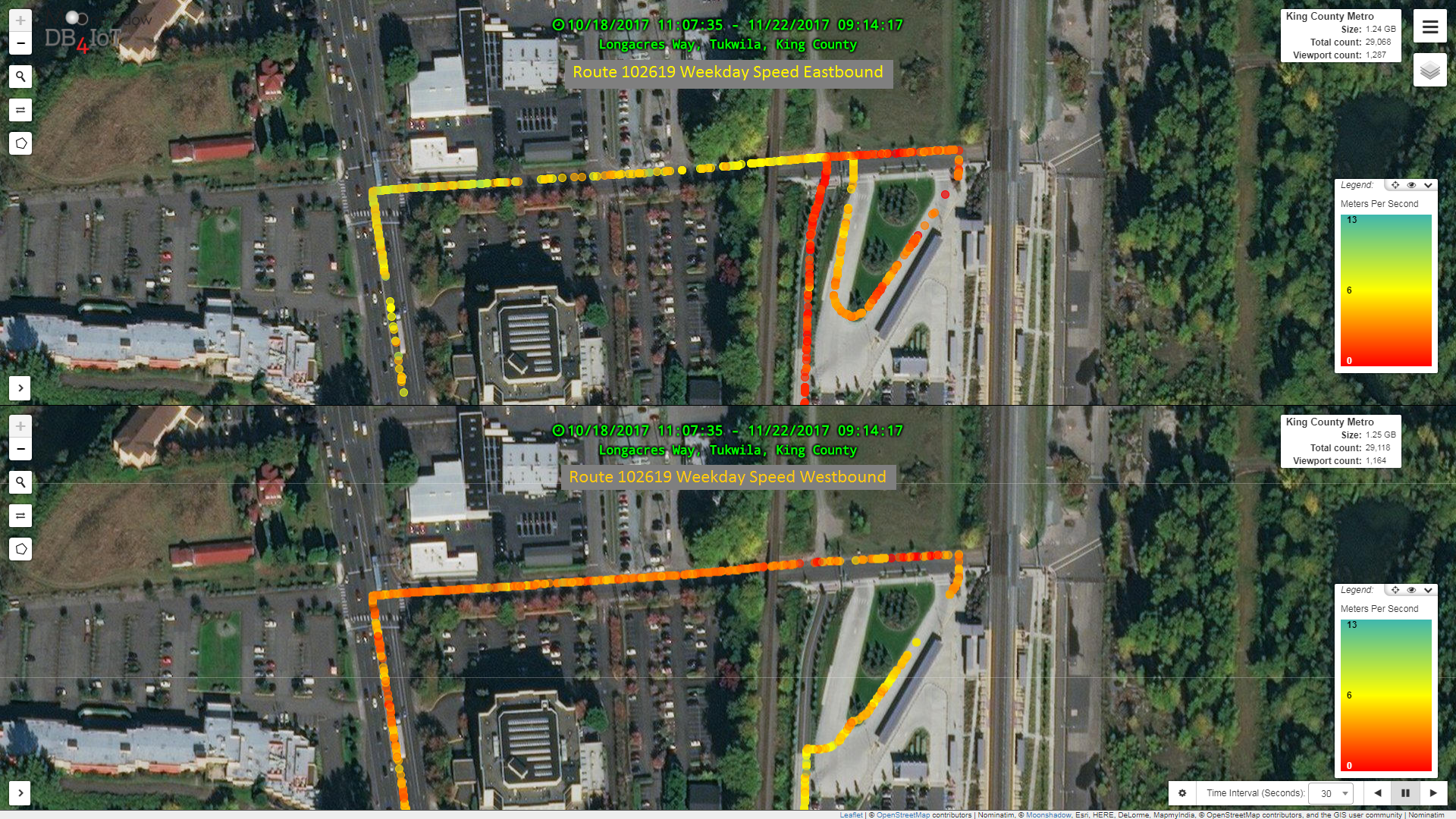 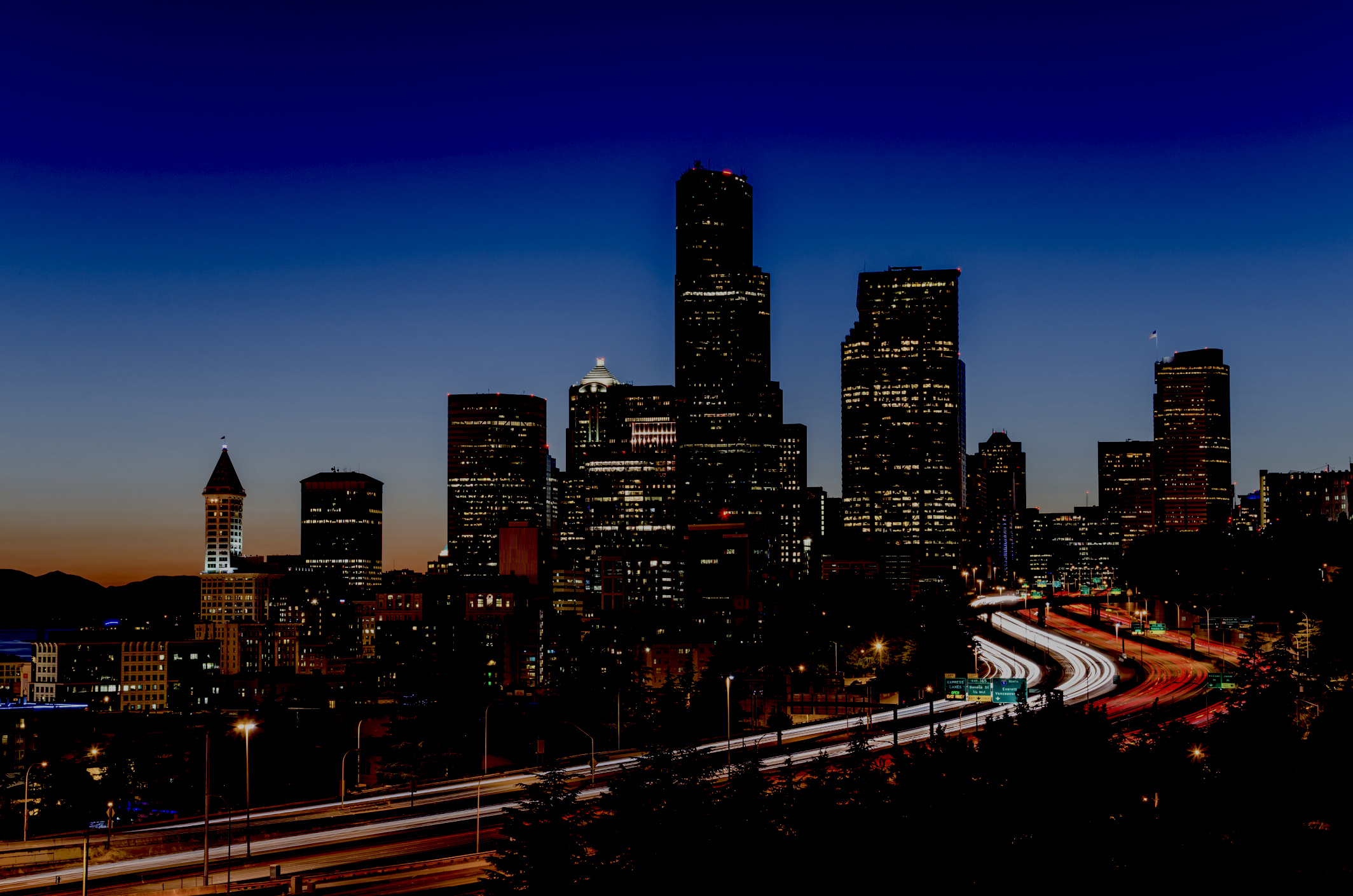 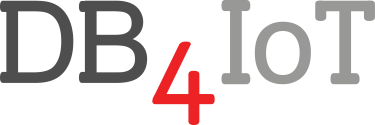 Route Performance: Speed Map & Chart
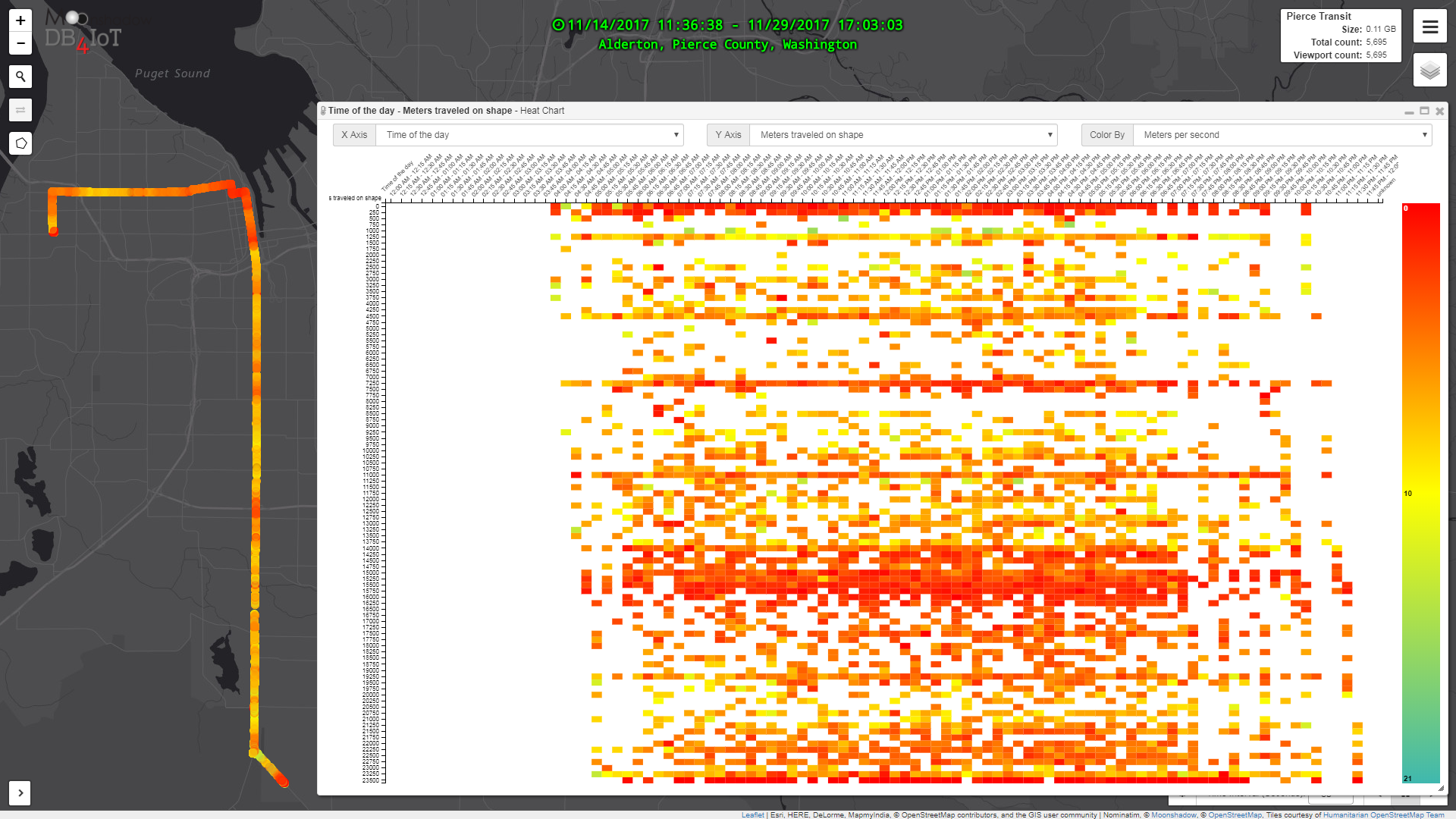 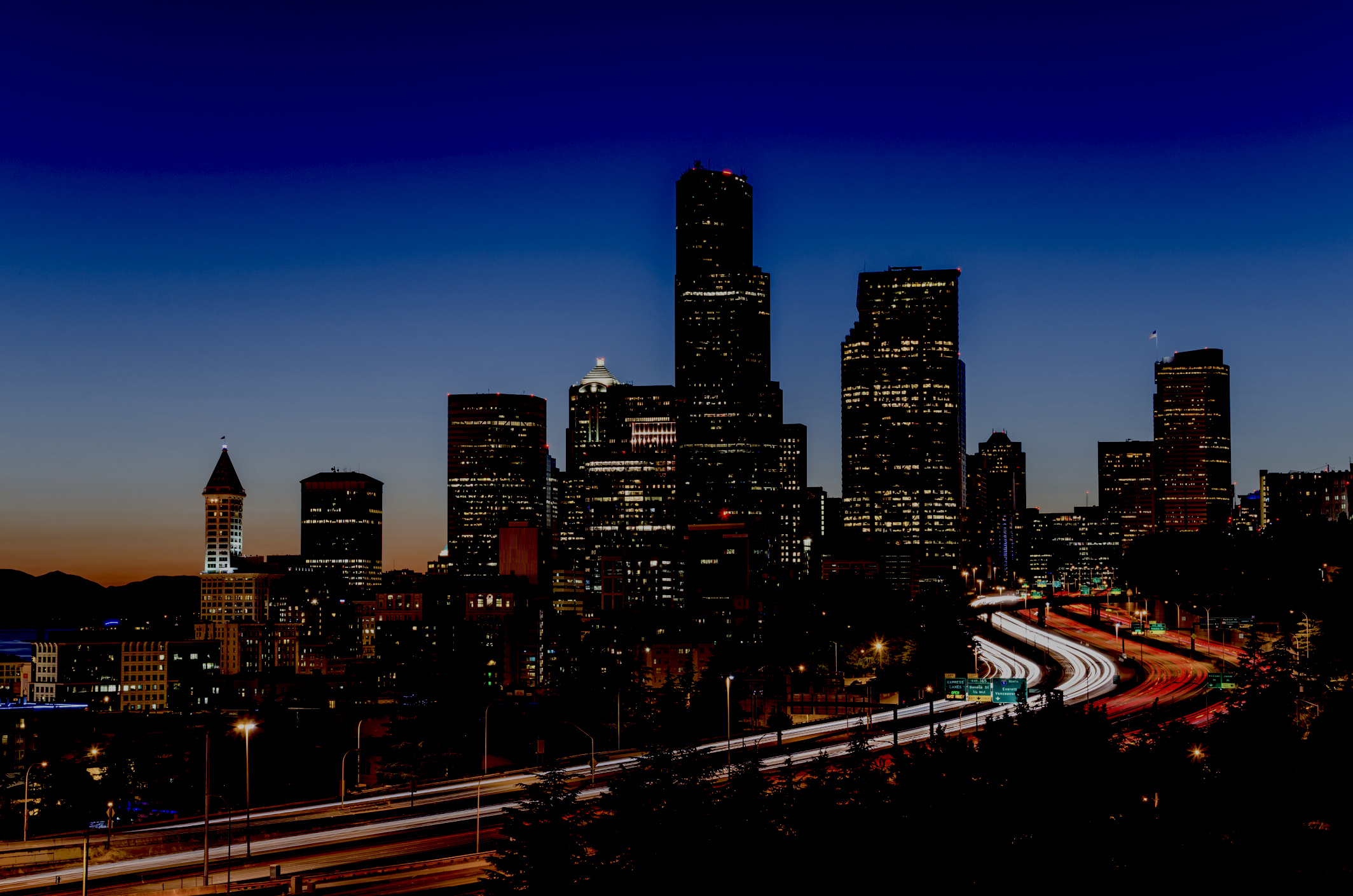 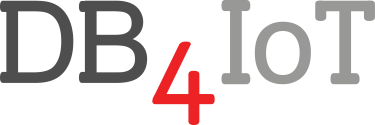 Movement: WA State Ferry Movement
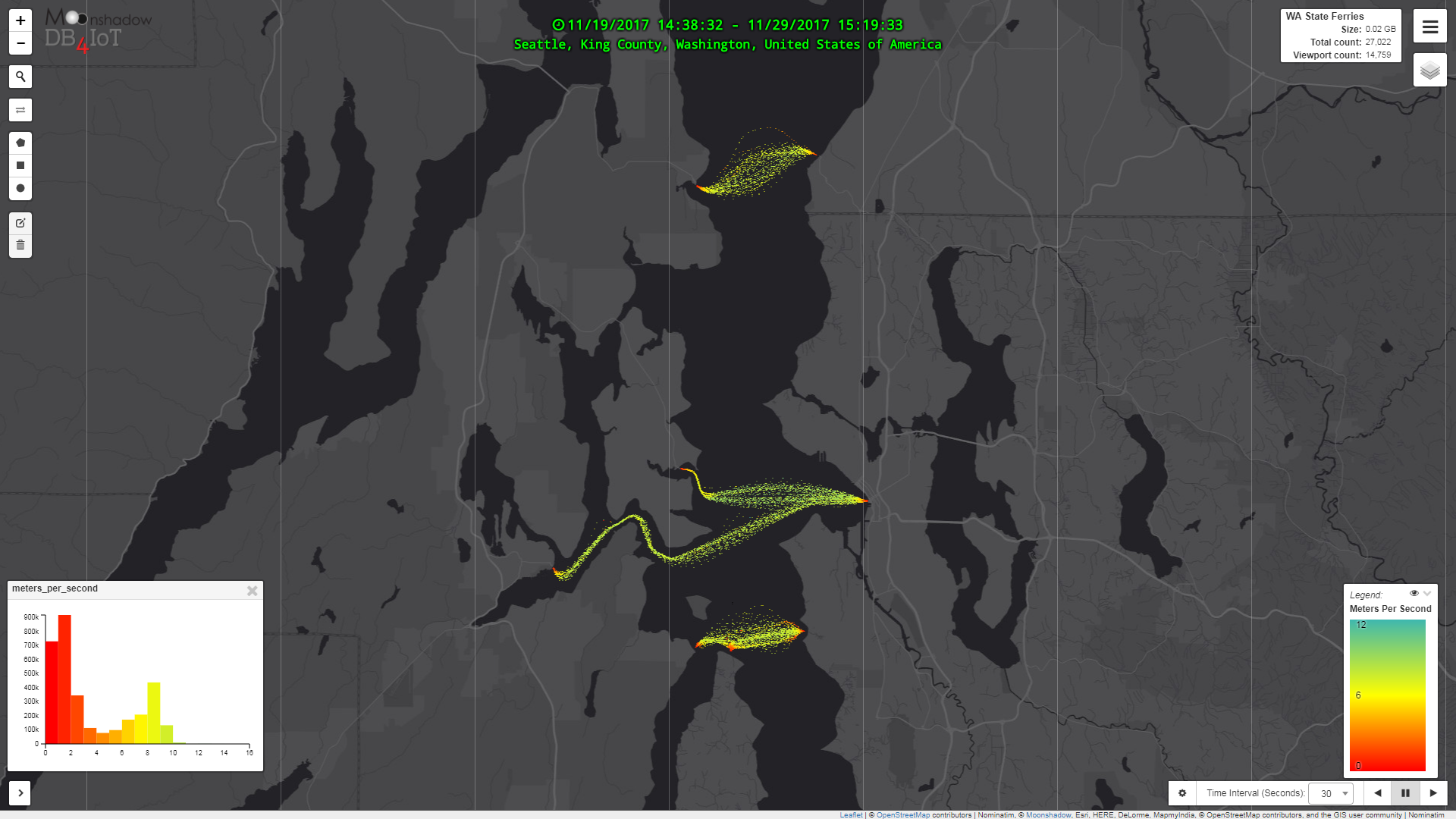 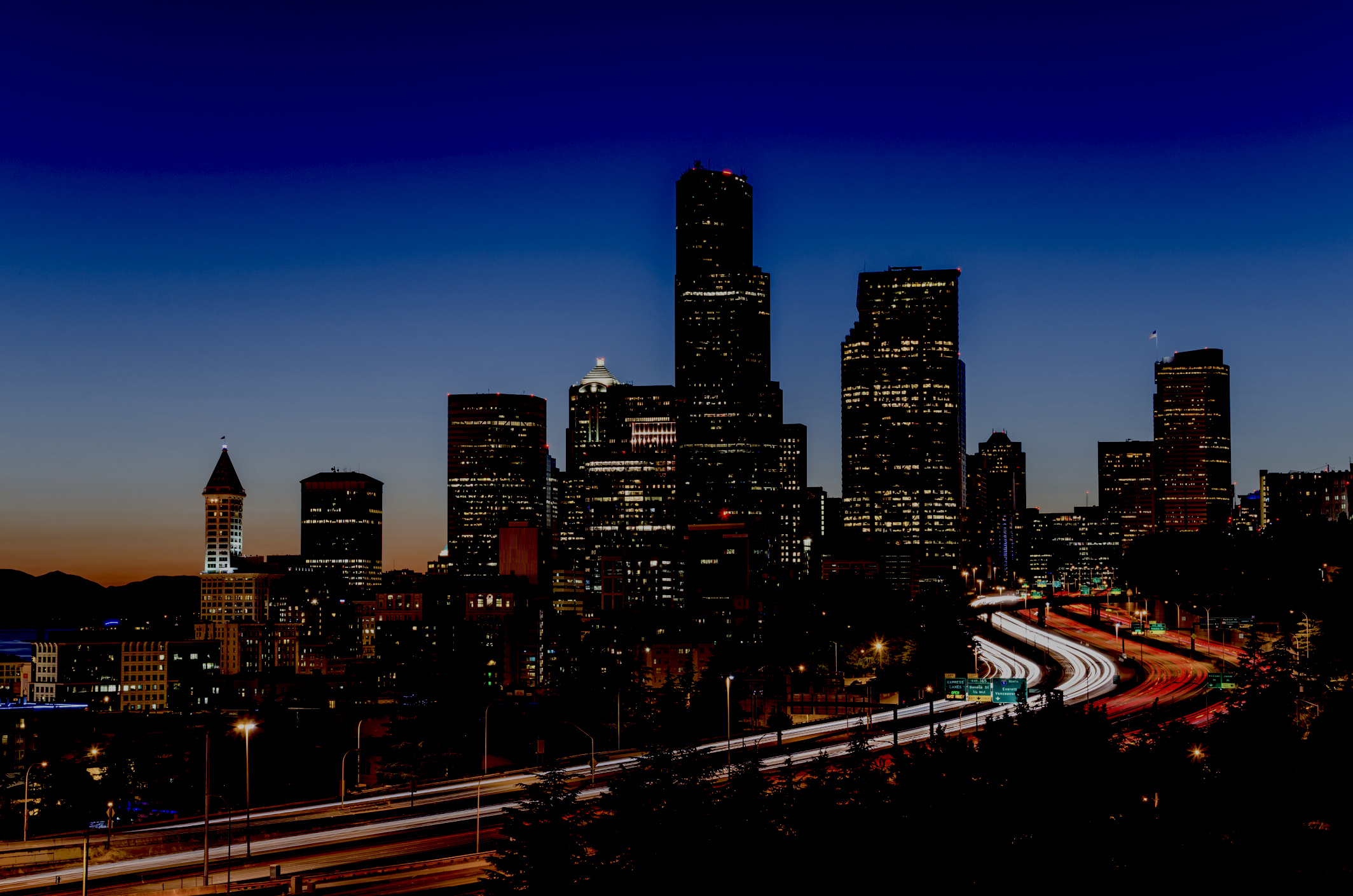 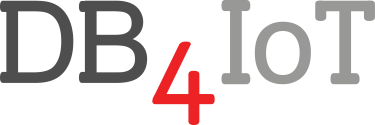 Movement Playback: State Ferry Movement
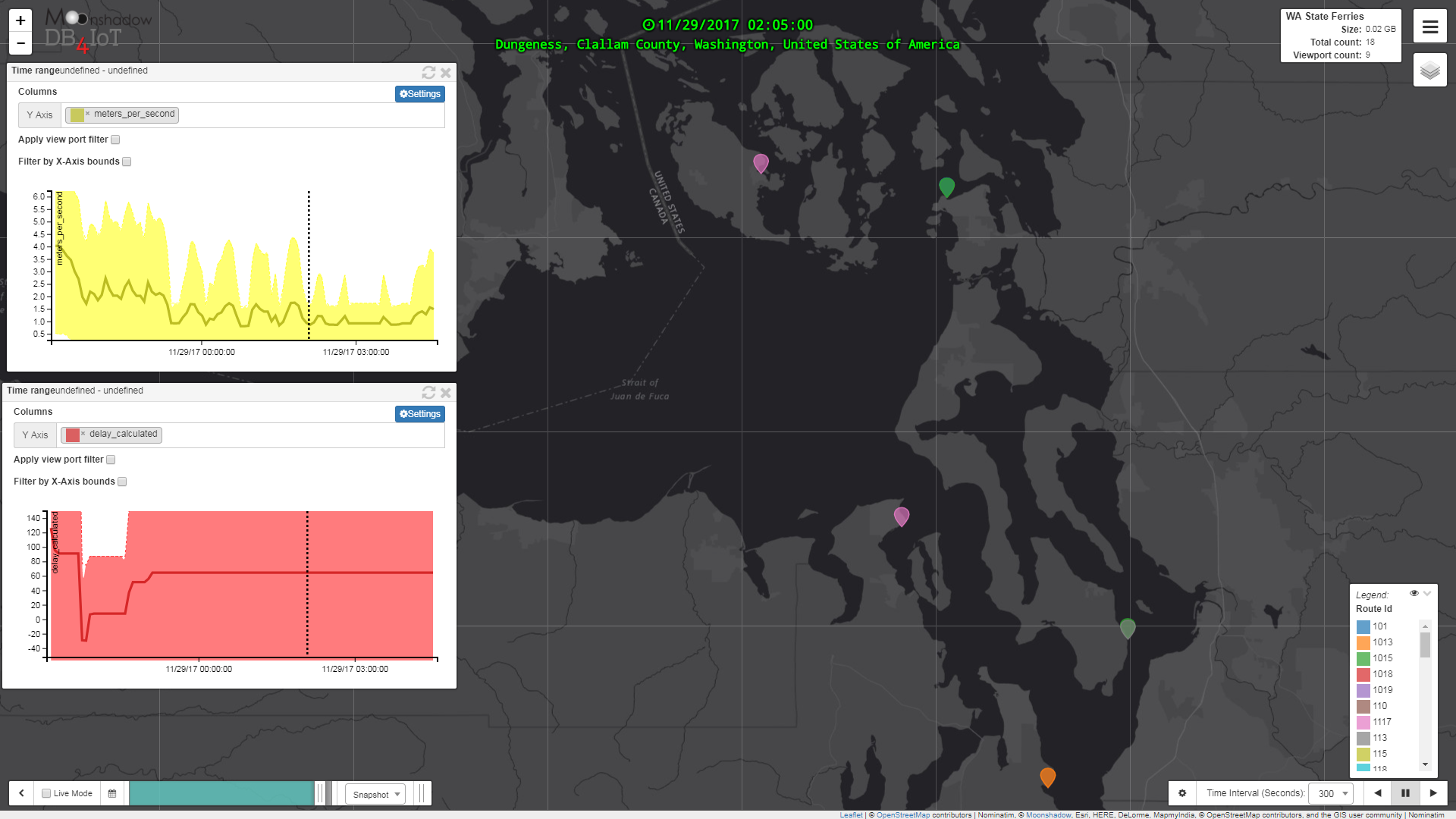 Click on this image to launch YouTube video
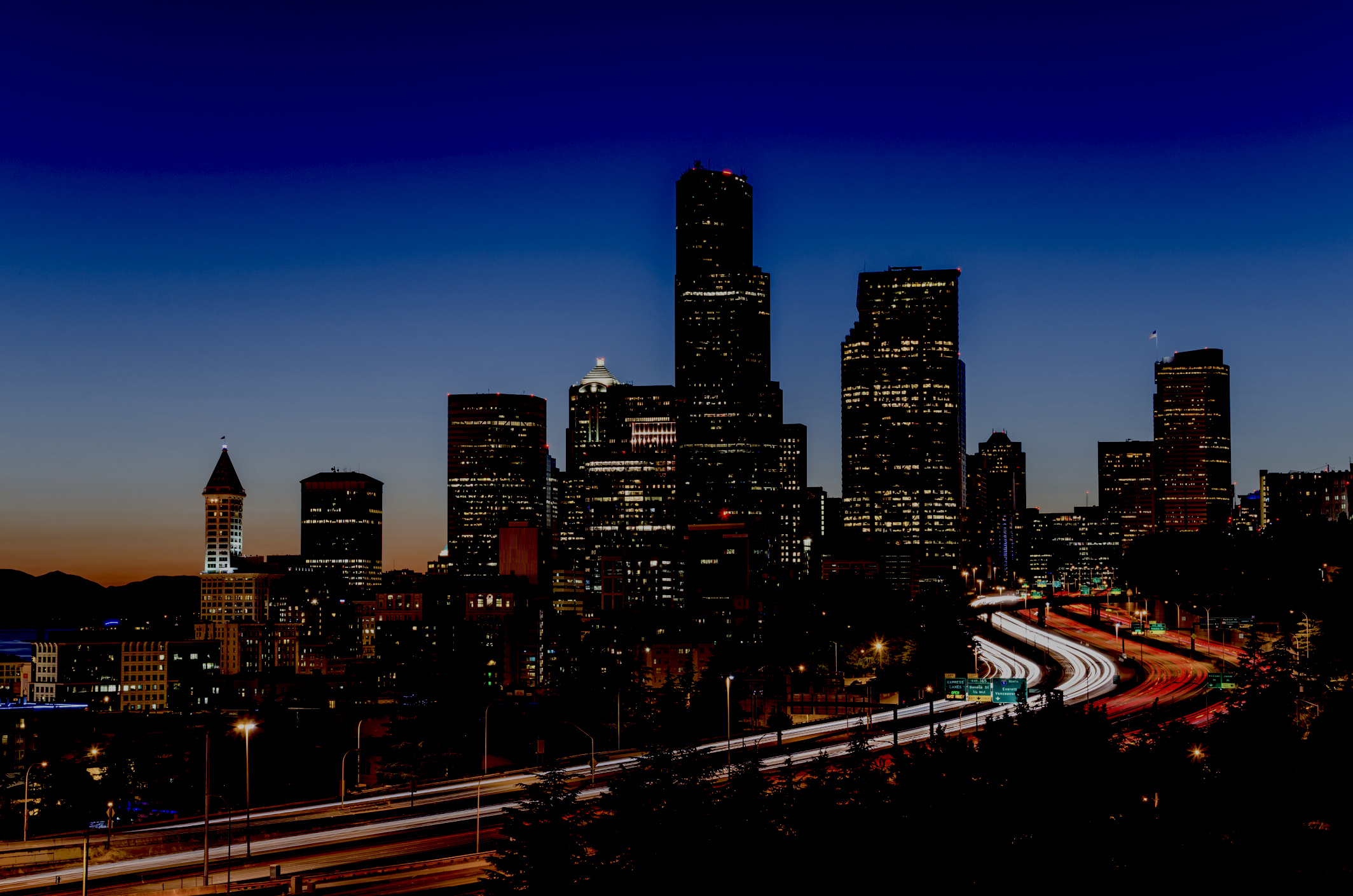 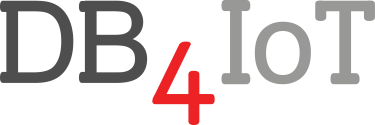 Find Data Errors
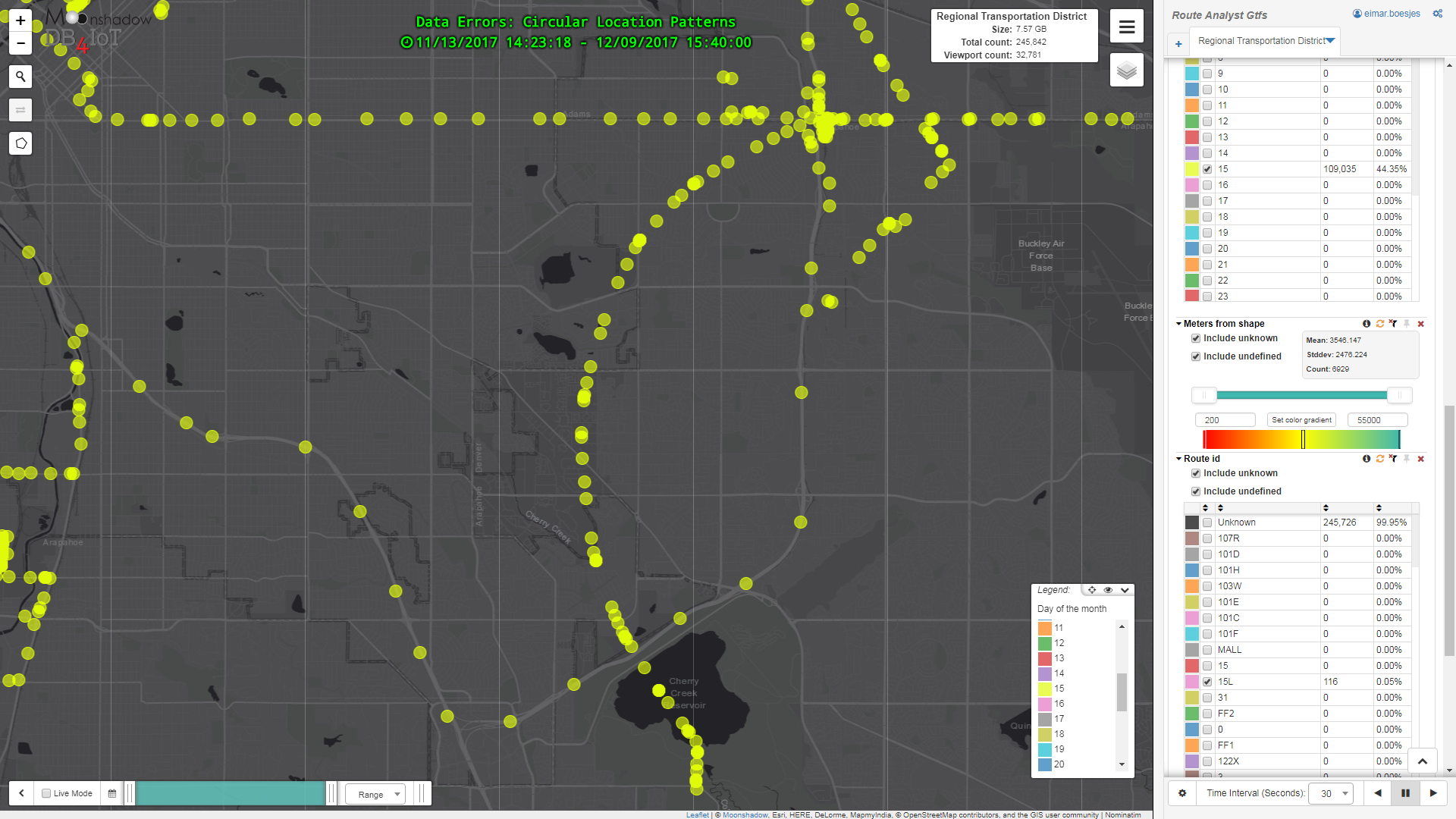 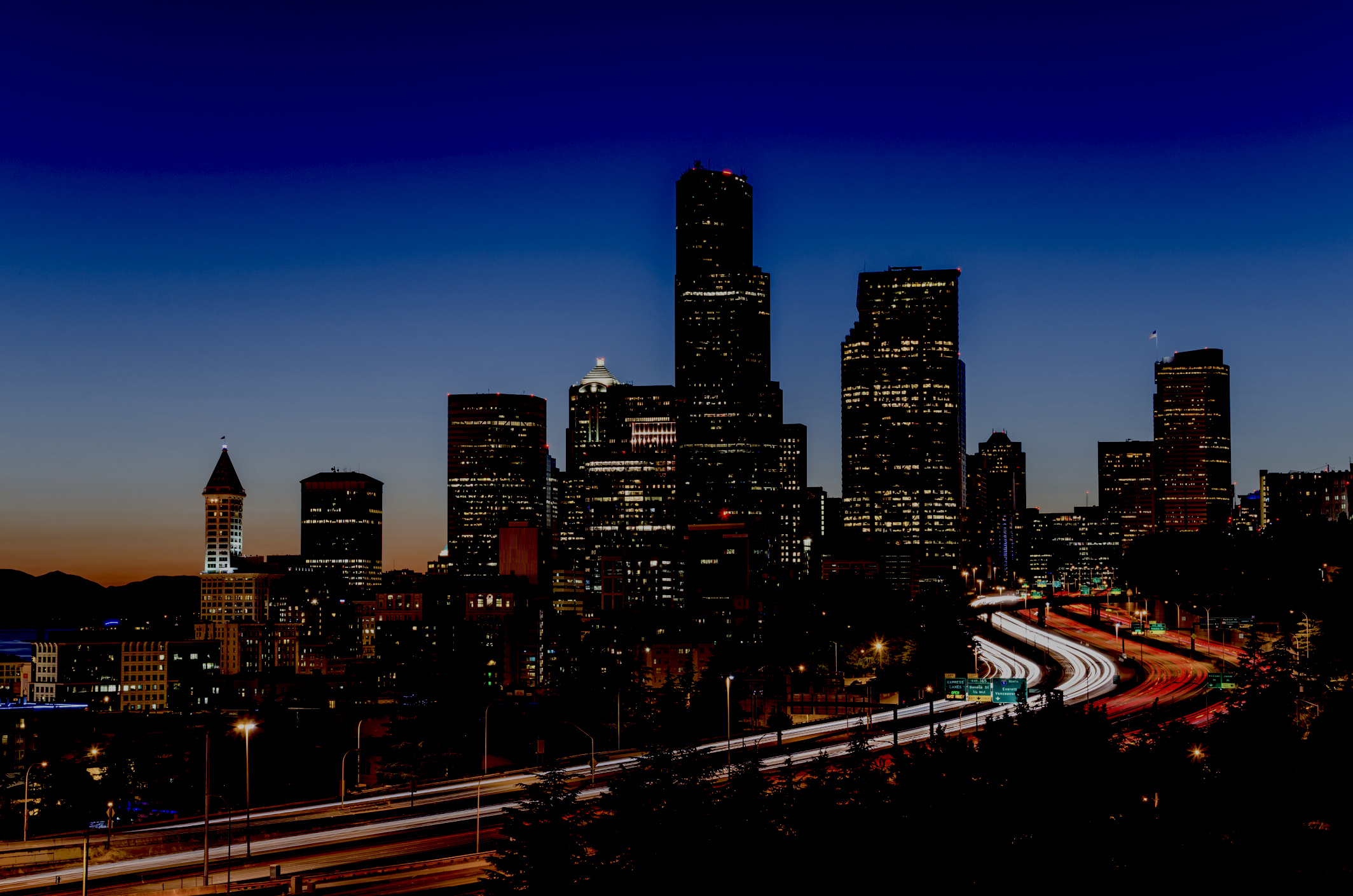 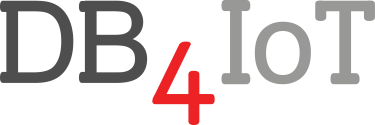 Grant Application Visuals: BRT Reliability Improvement
Dotted line = Standard Deviation = Reliability
Traditional
BRT
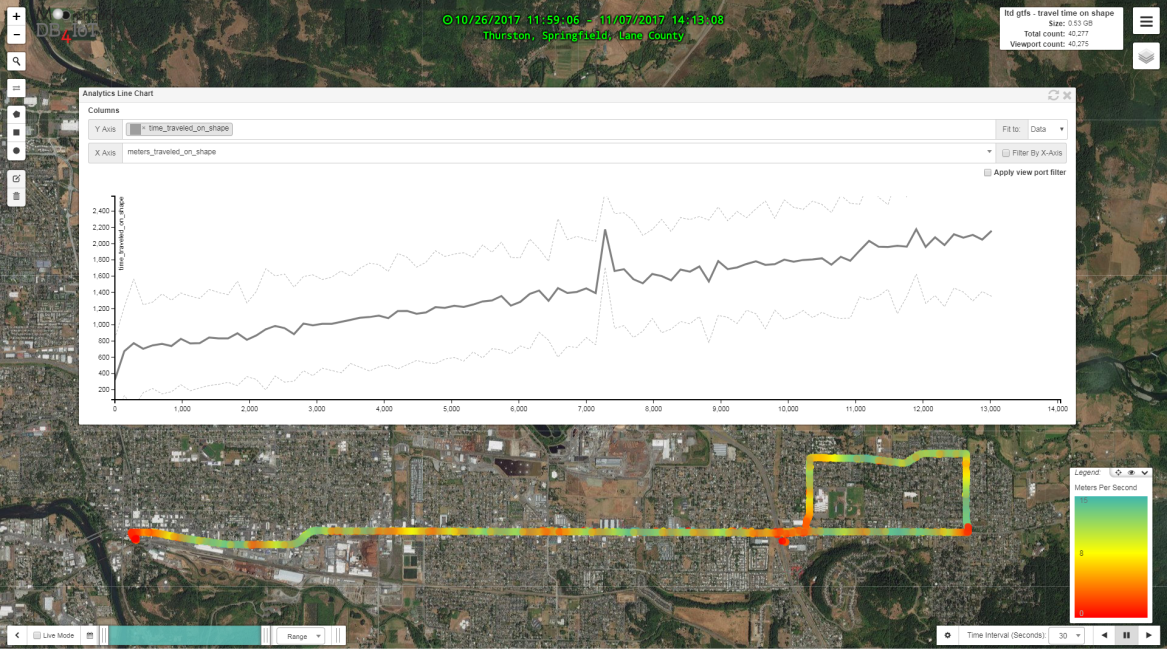 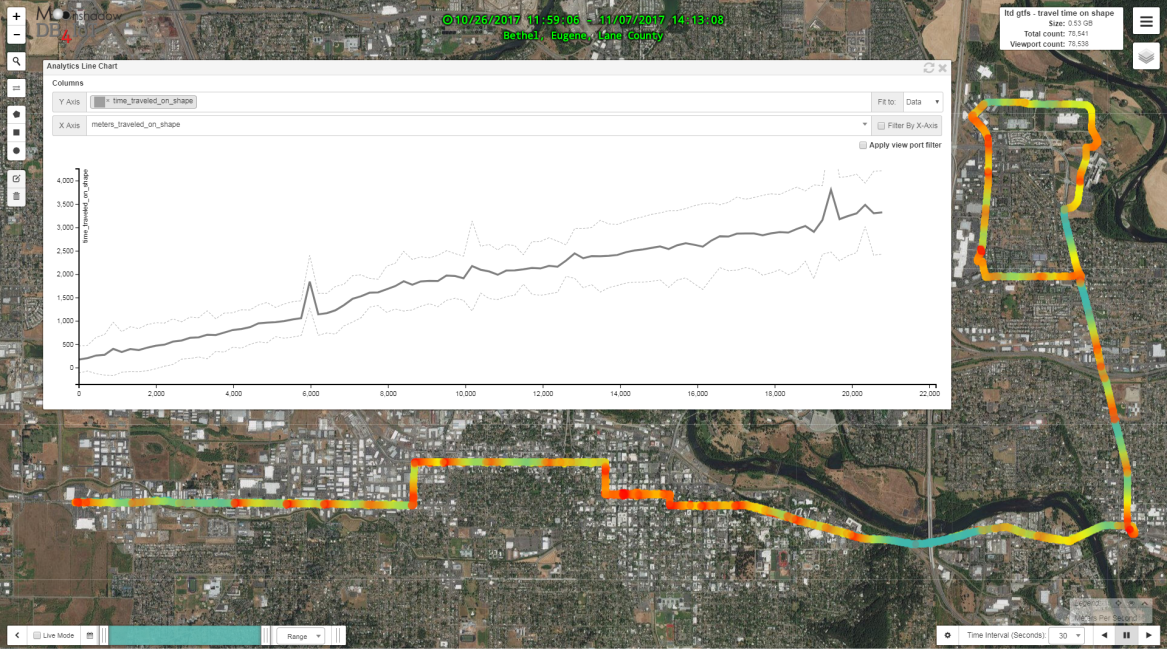 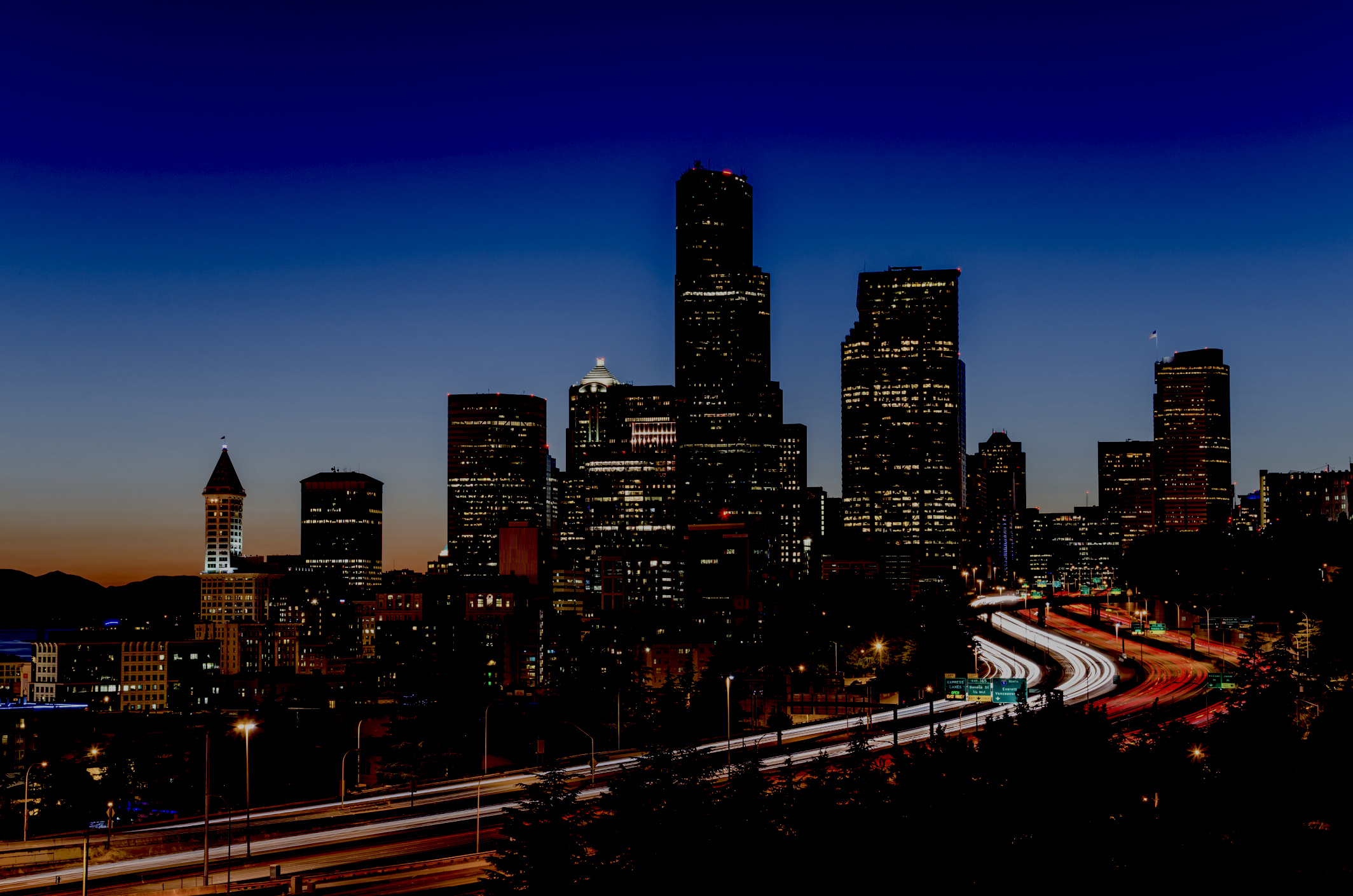 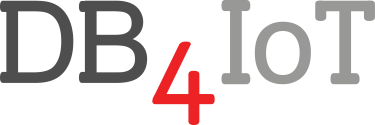 OpenGov: Publish Transit Data
AVL, Gateway
Real-Time Data
CAD/AVL
Daily Log Files
Driver 
Mobile App
Passenger      Mobile App
Cellular & Radio
Wi-Fi
Cellular
Cellular
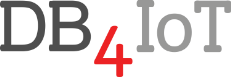 Open API
Open API
Open API
Route Analyst GTFS
Route Analyst CAD/AVL
Custom Applications
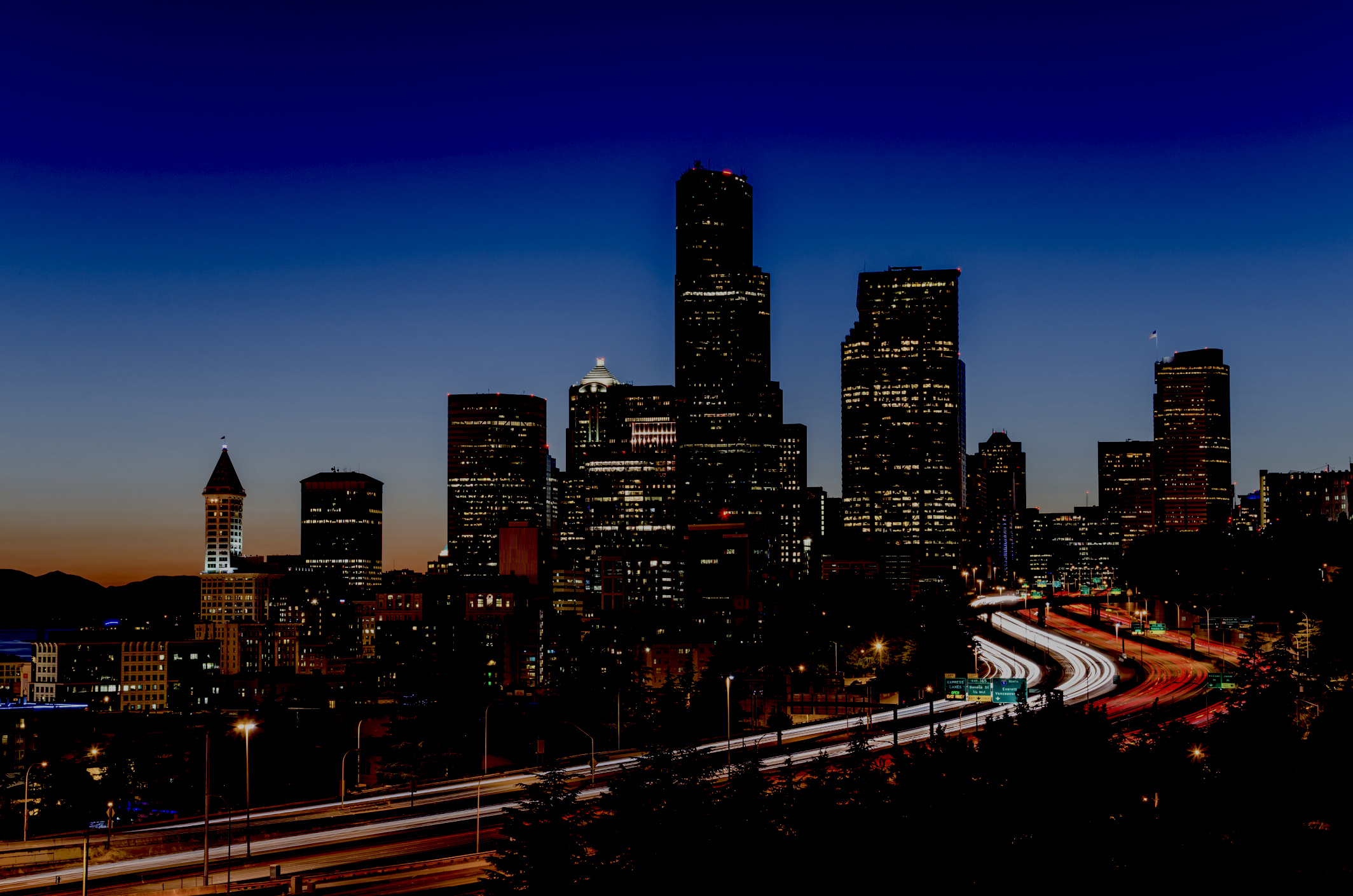 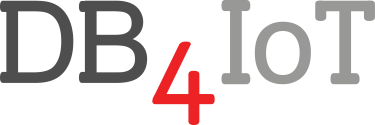 Route Analyst CAD/AVL Use Cases
Corridor Studies
Before/After studies for TSP
Cellular Signal Performance
Ridership Analysis
Social Equity
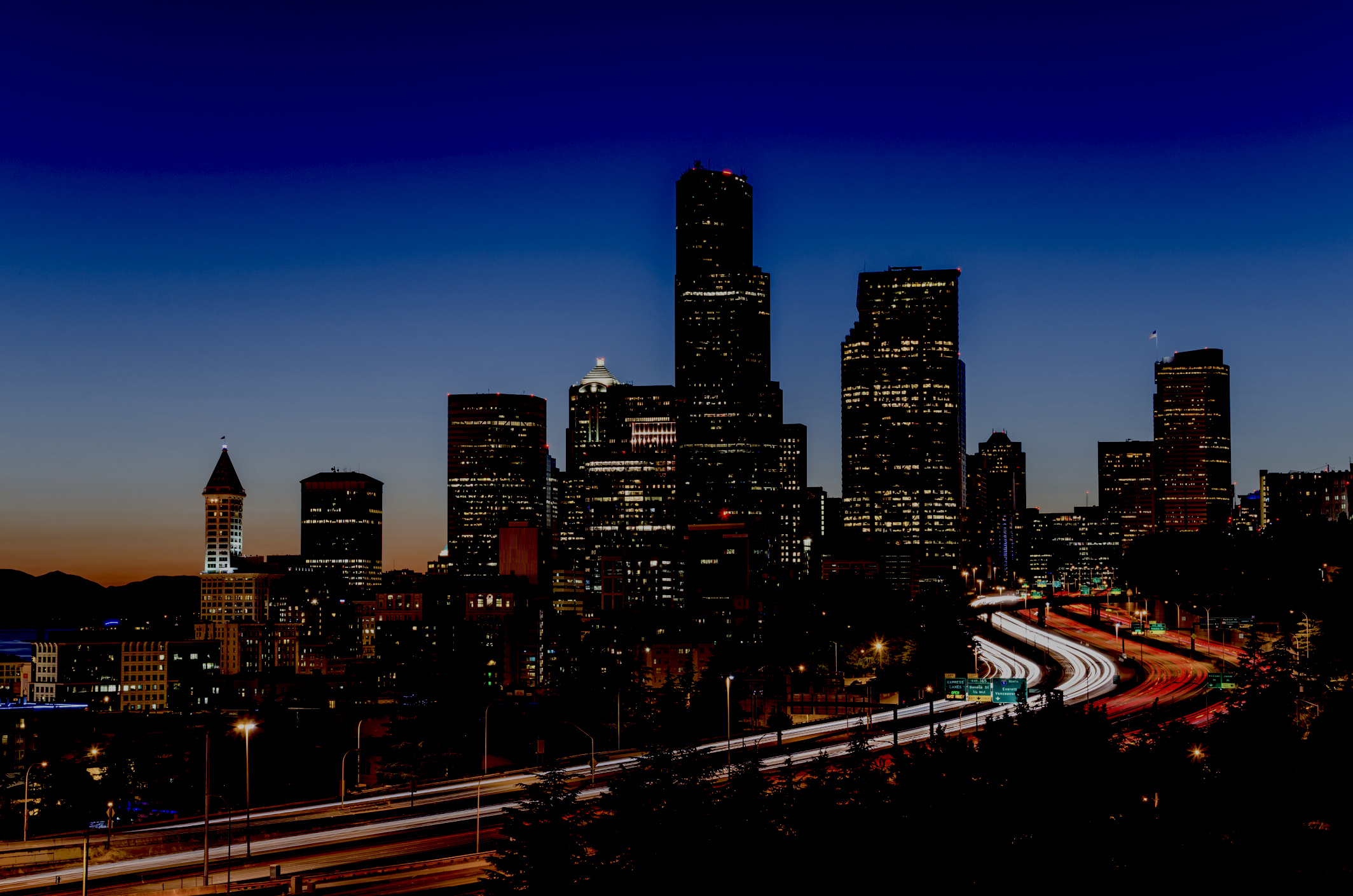 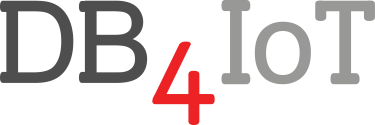 Corridor Studies: Peak Speed Analysis
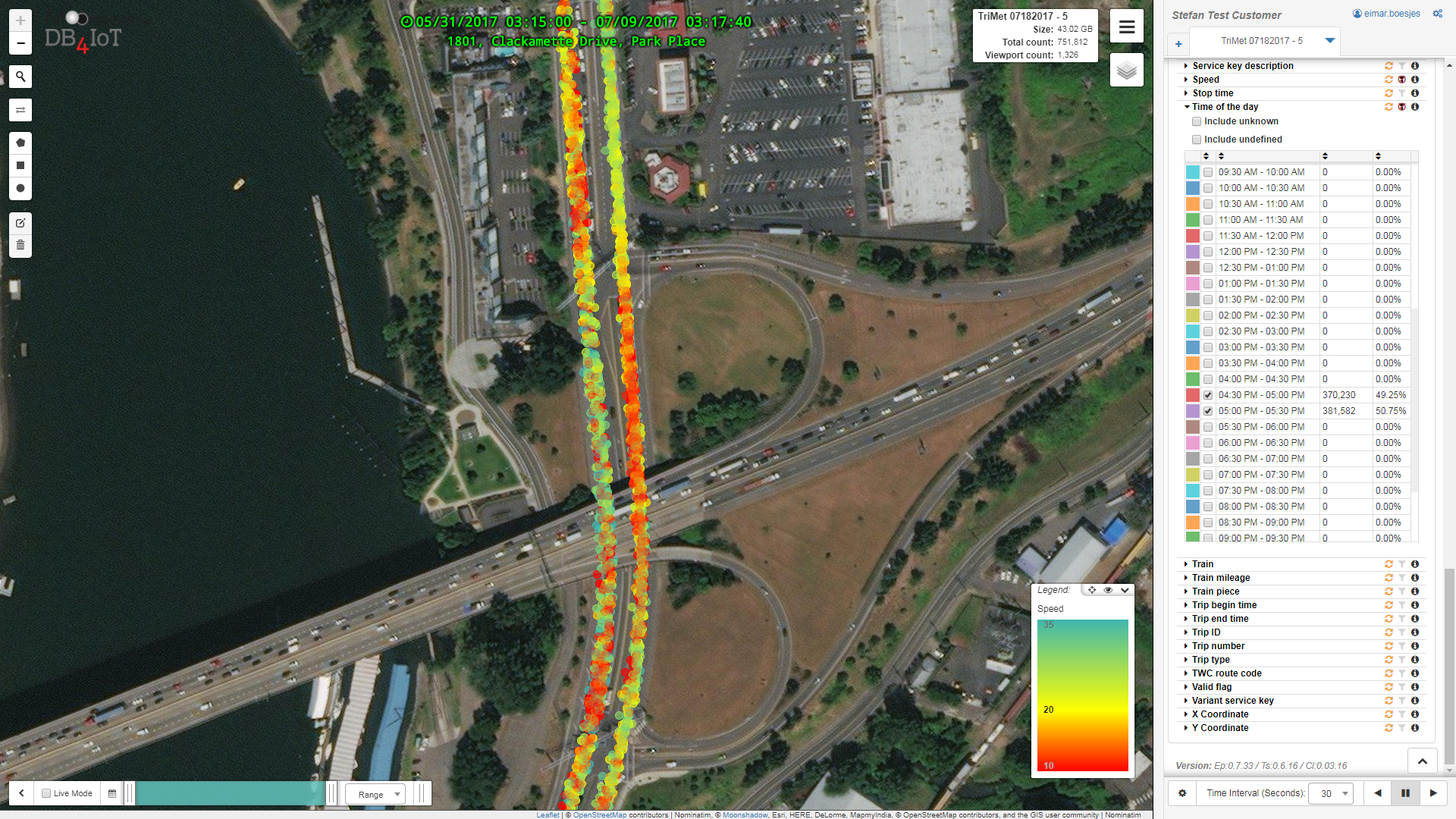 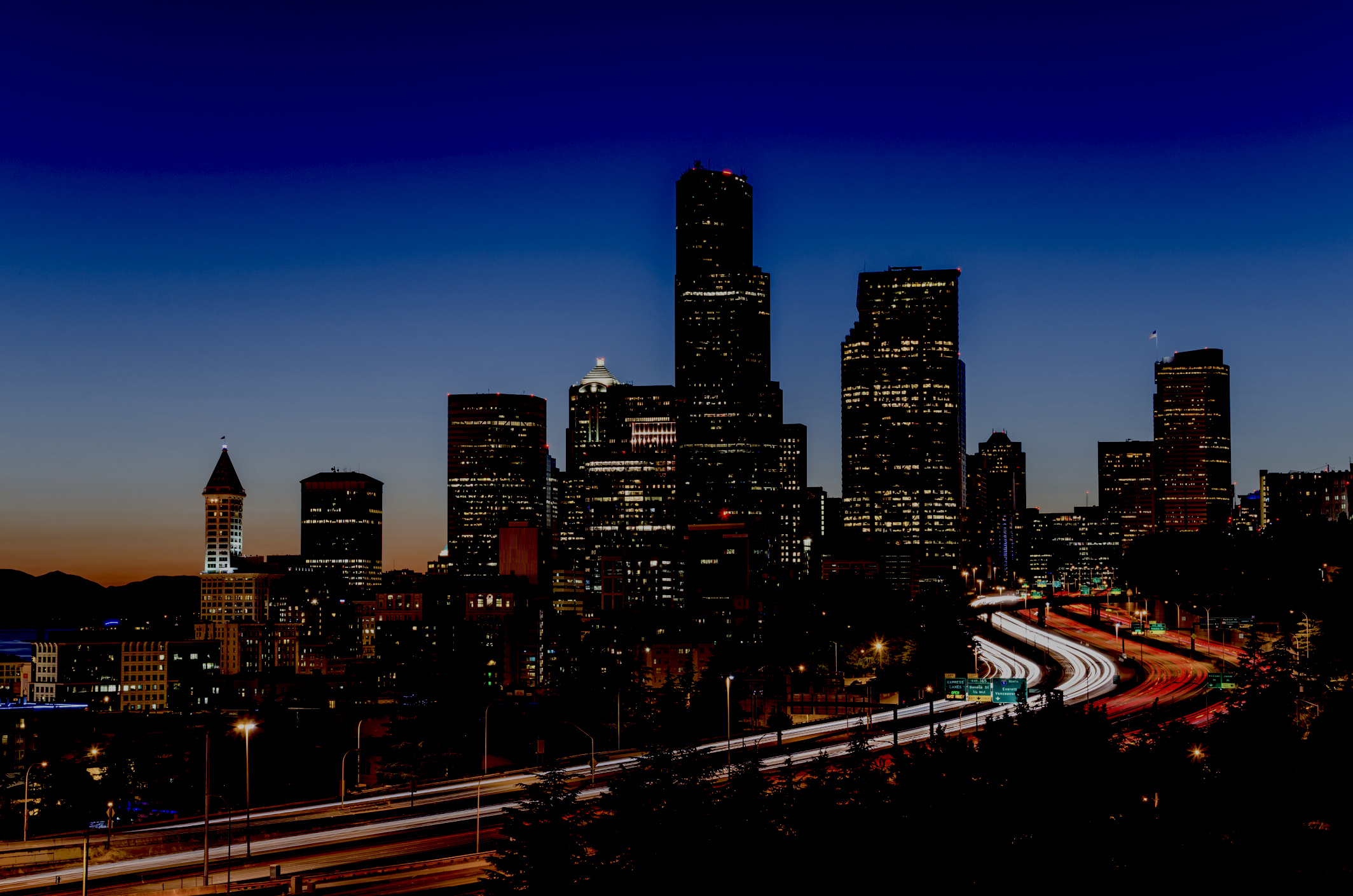 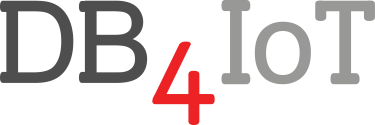 Corridor Studies: Model Calibration
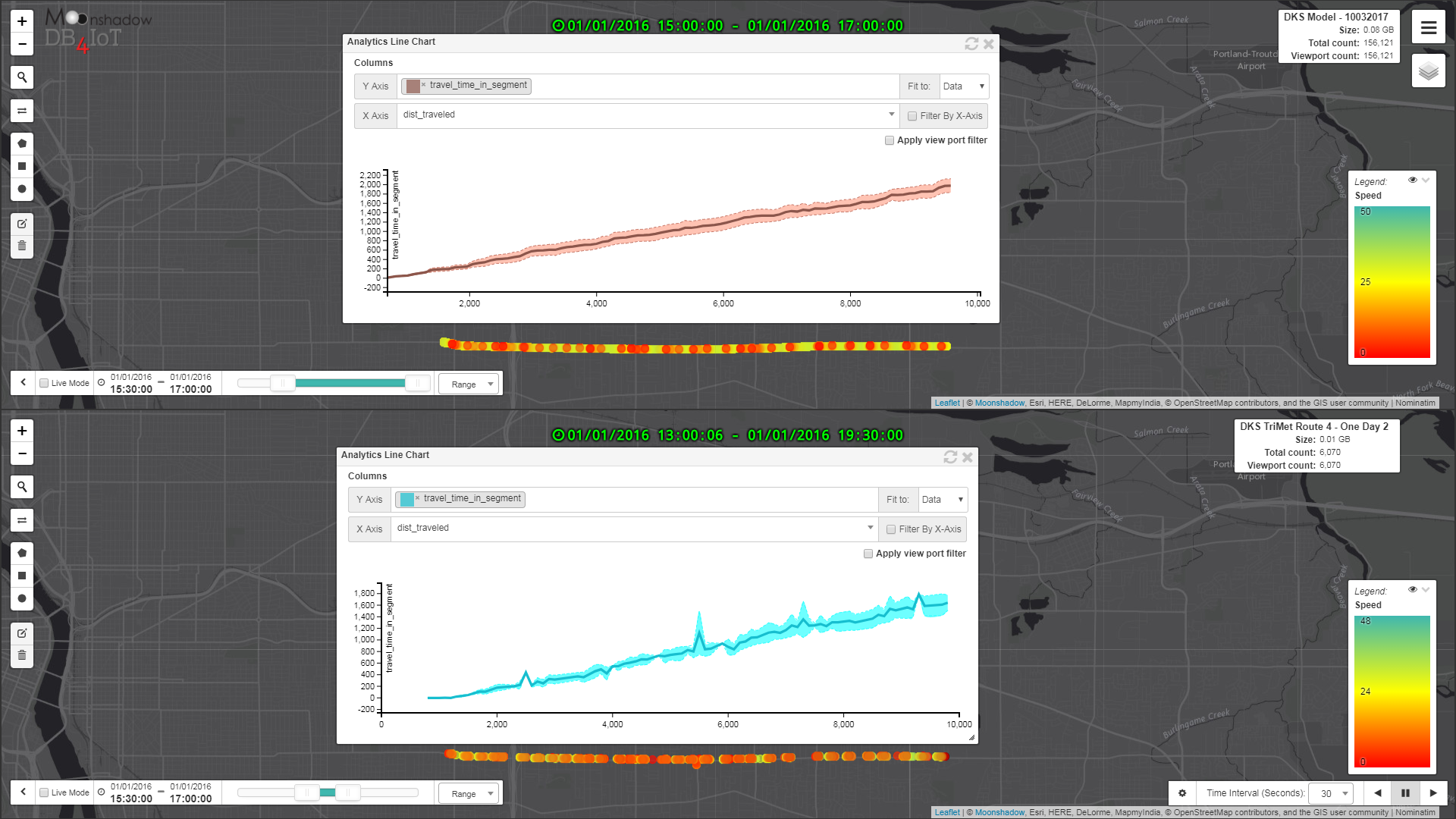 NoBuild Vissim Model
Travel Times (Graph)
Speeds (Map)
Actual Measurements
Travel Times (Graph)
Speeds (Map)
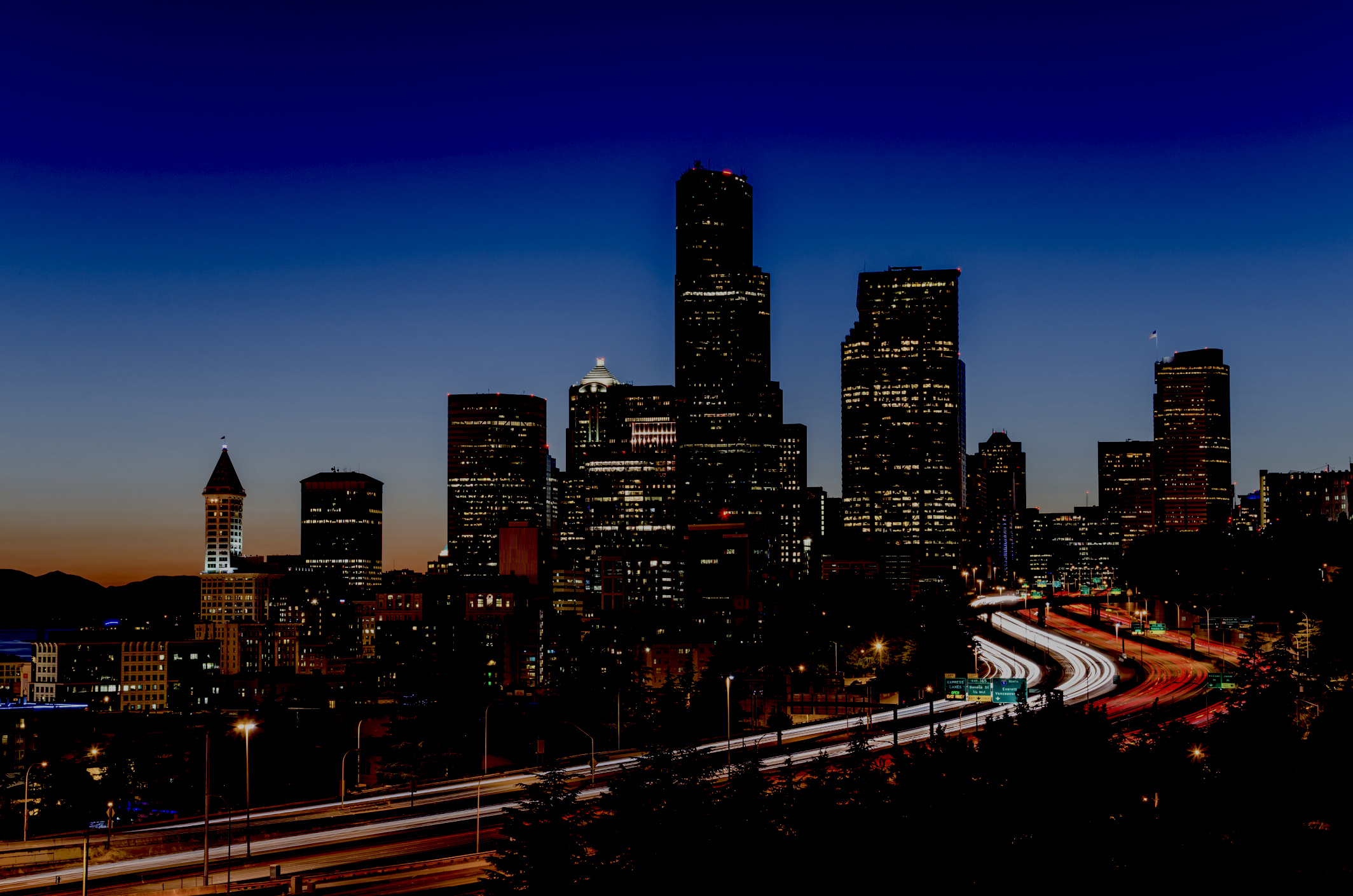 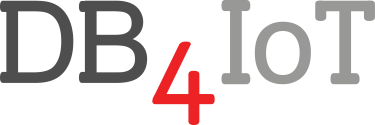 Corridor Studies: Model Calibration
NoBuild Vissim Model
Speed Map & Graph
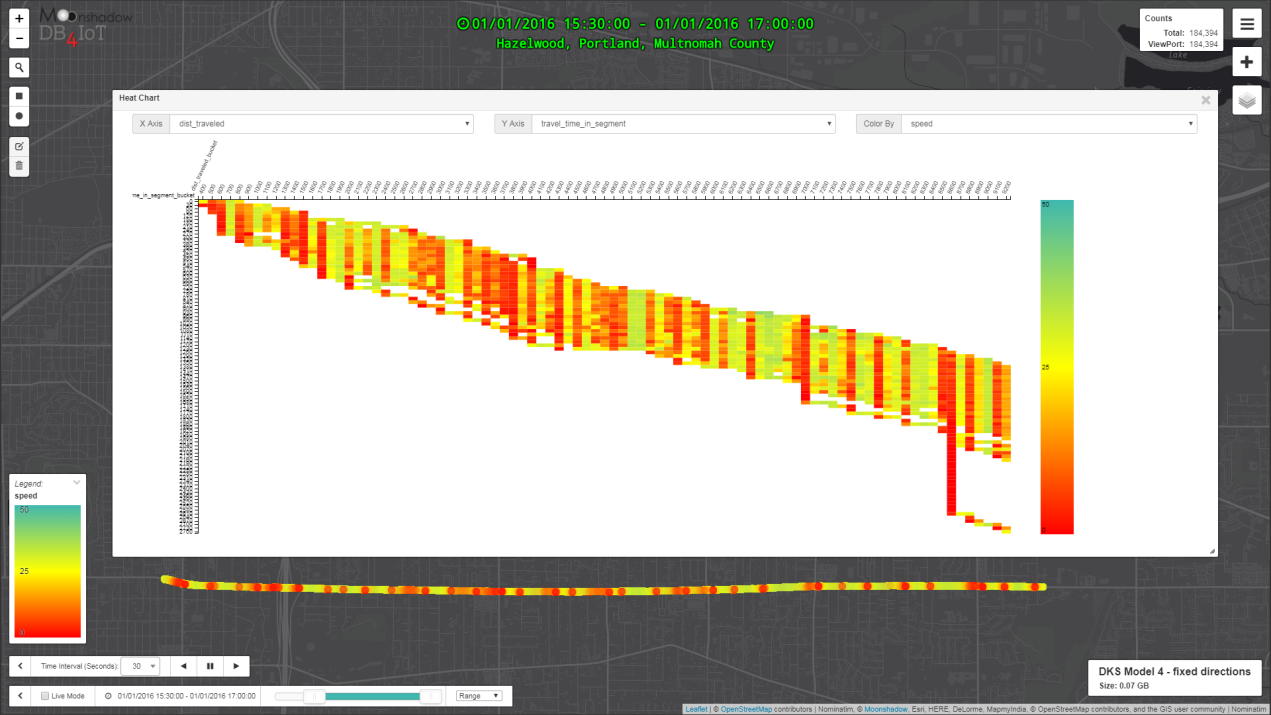 Actual Measurements
Speed Map & Graph
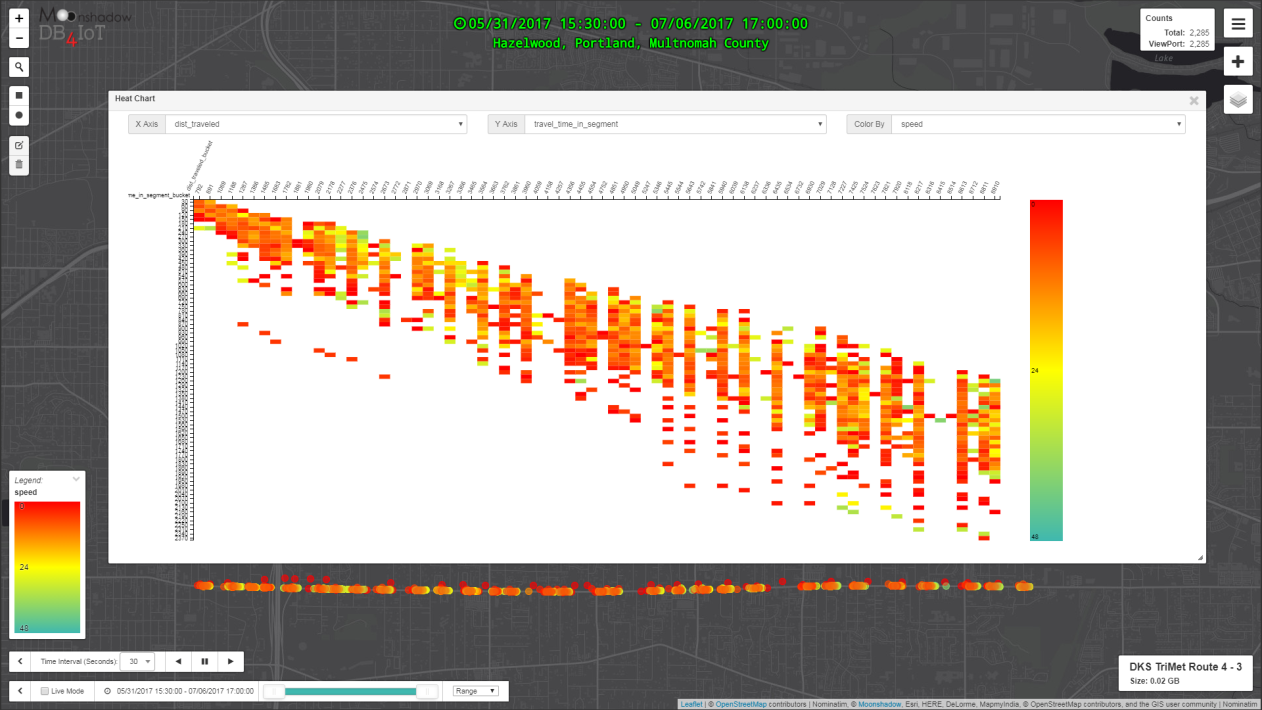 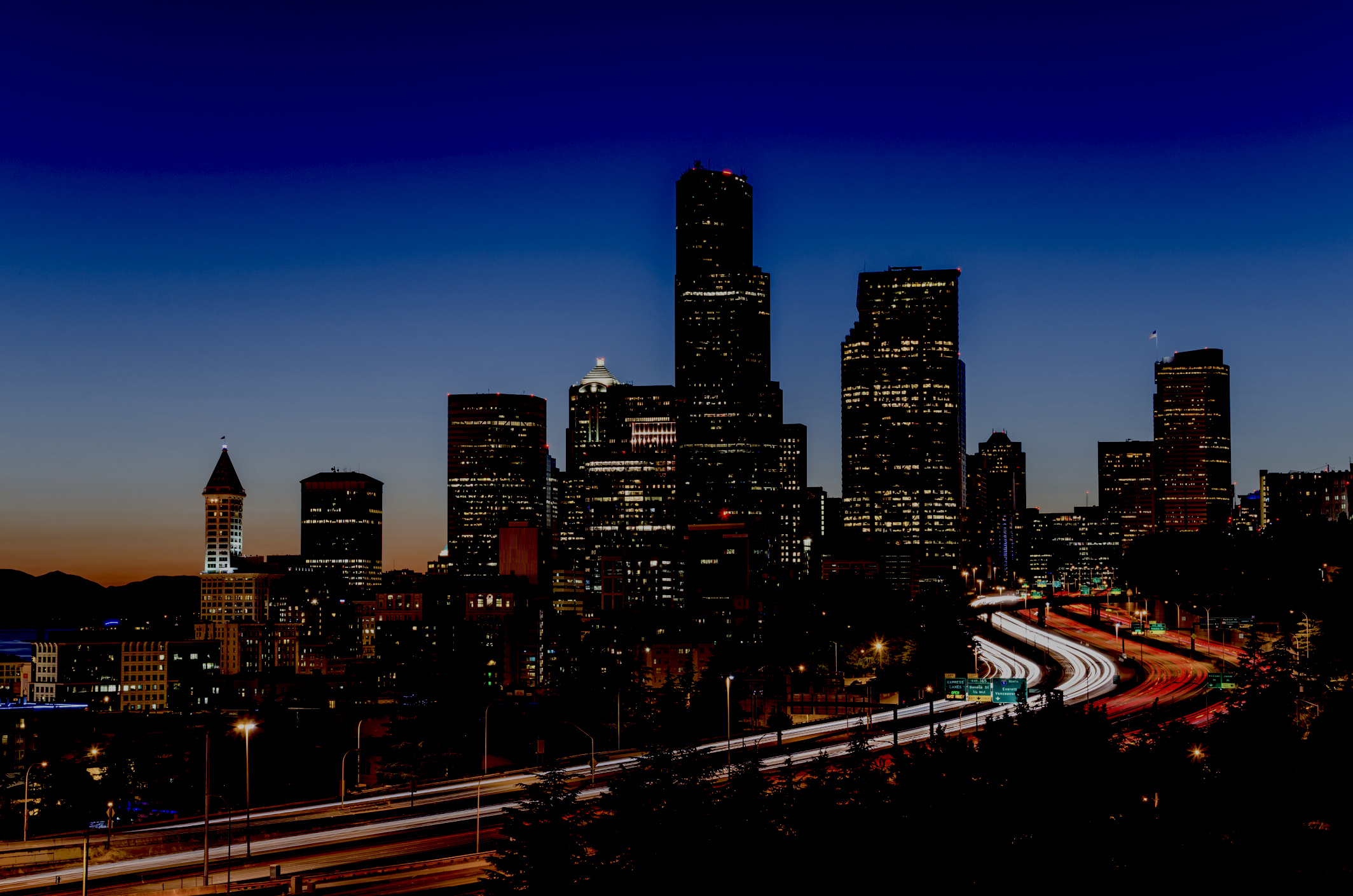 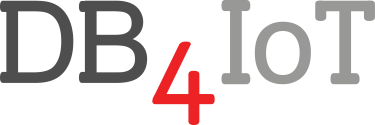 Cellular Signal Performance
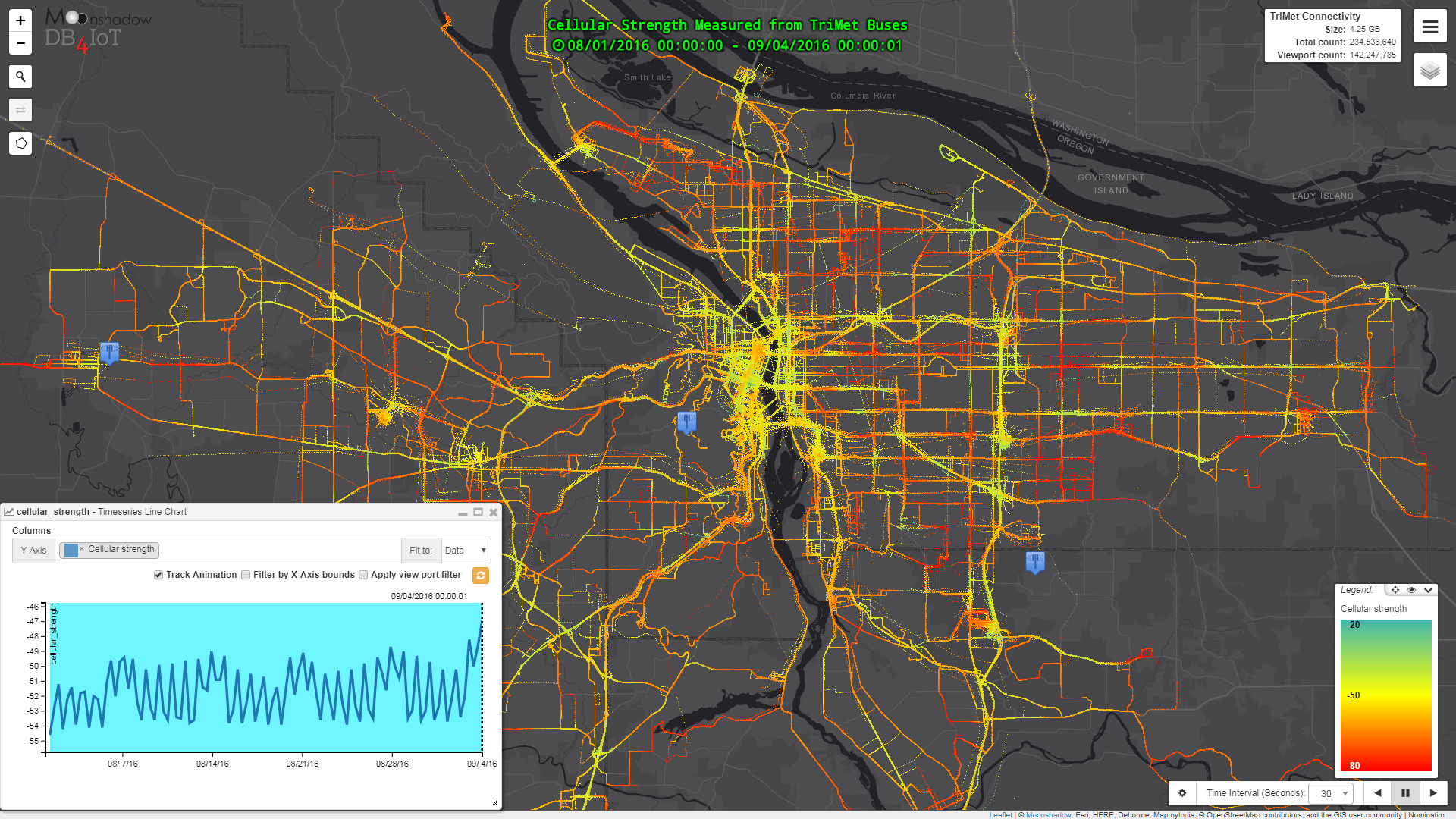 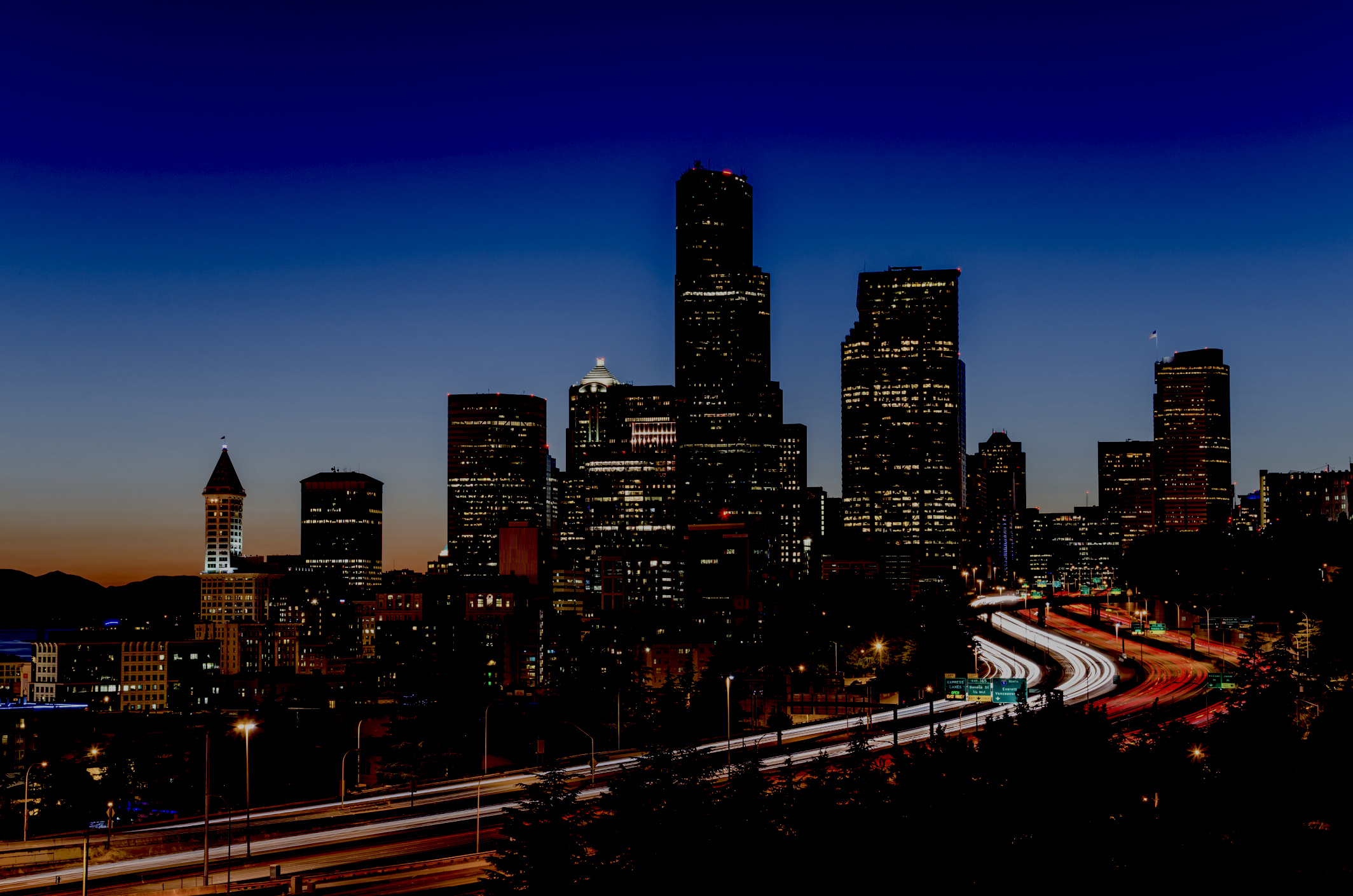 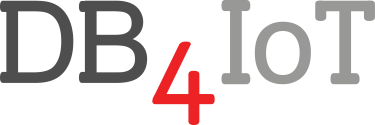 Ridership Analysis
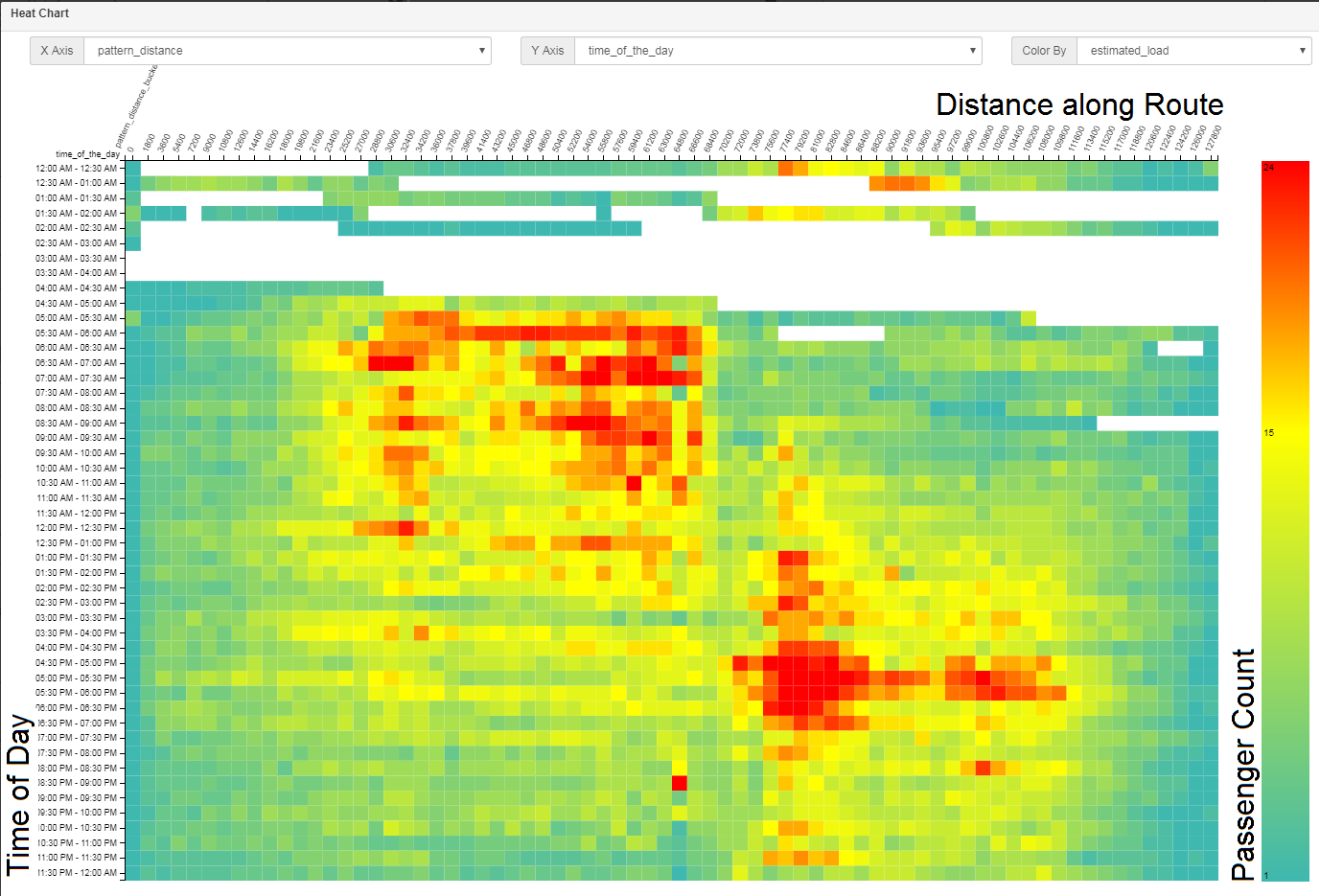 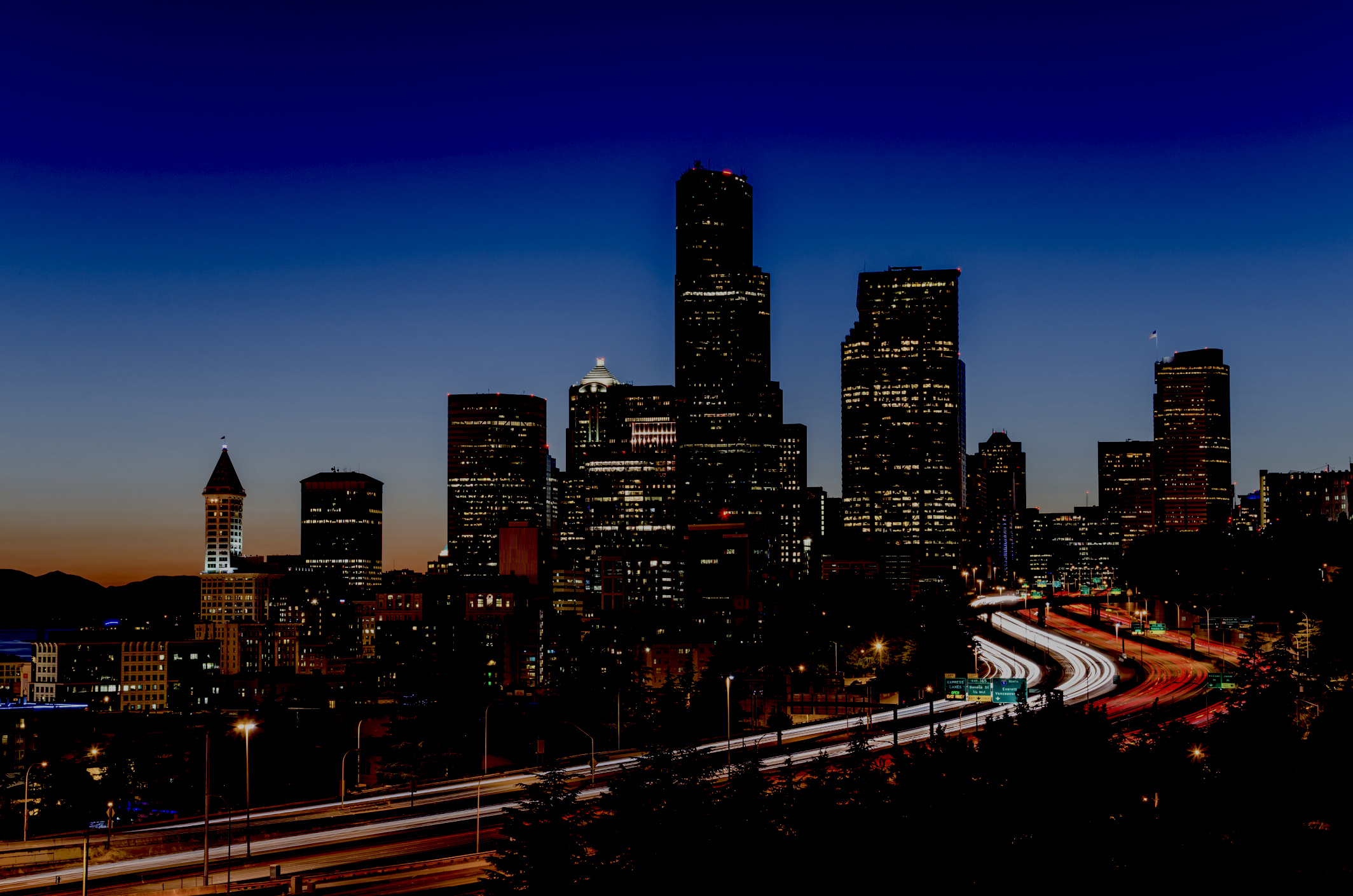 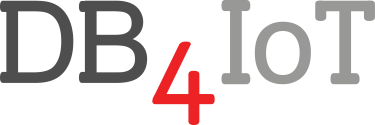 Social Equity: Income Distribution
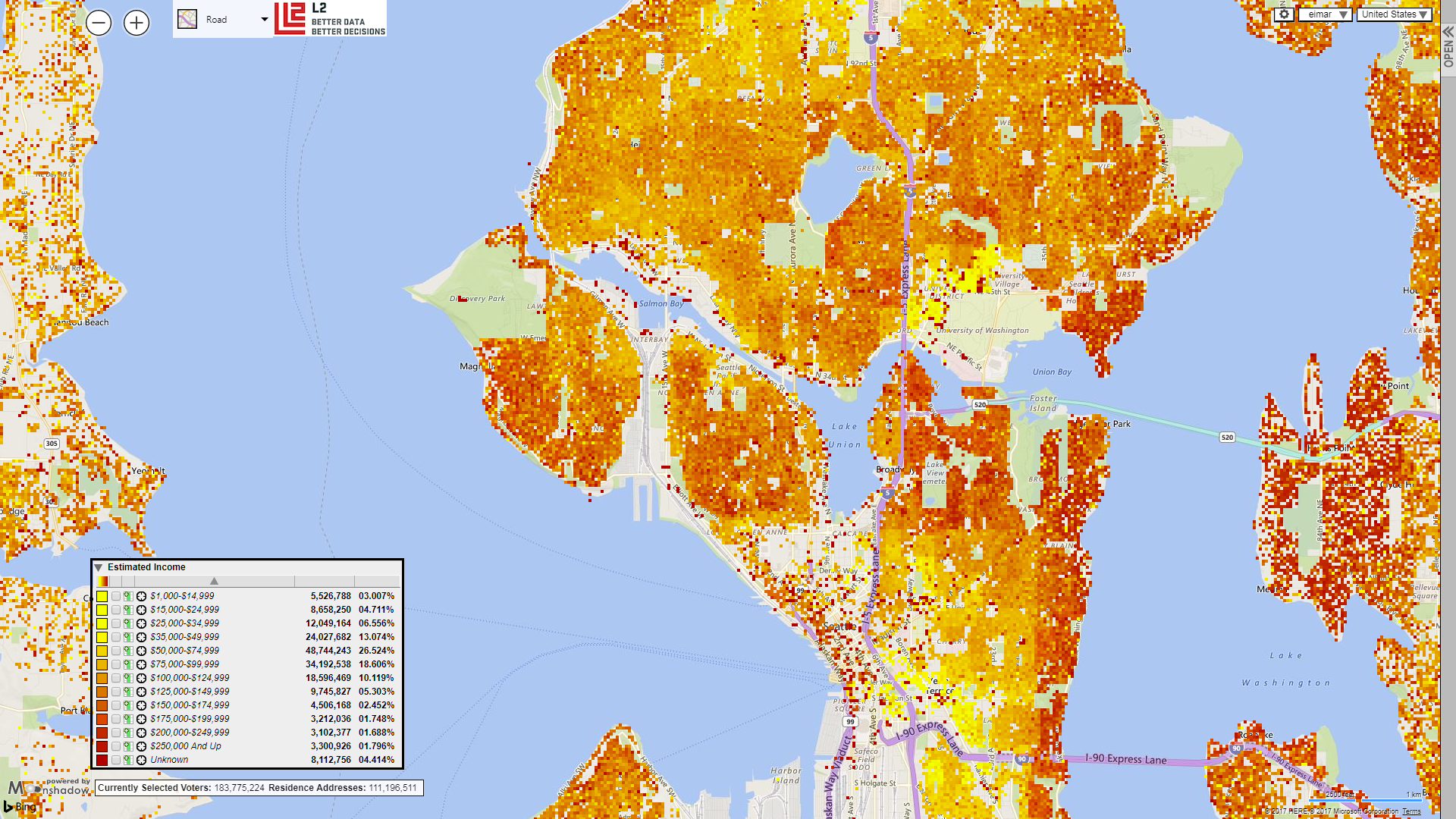 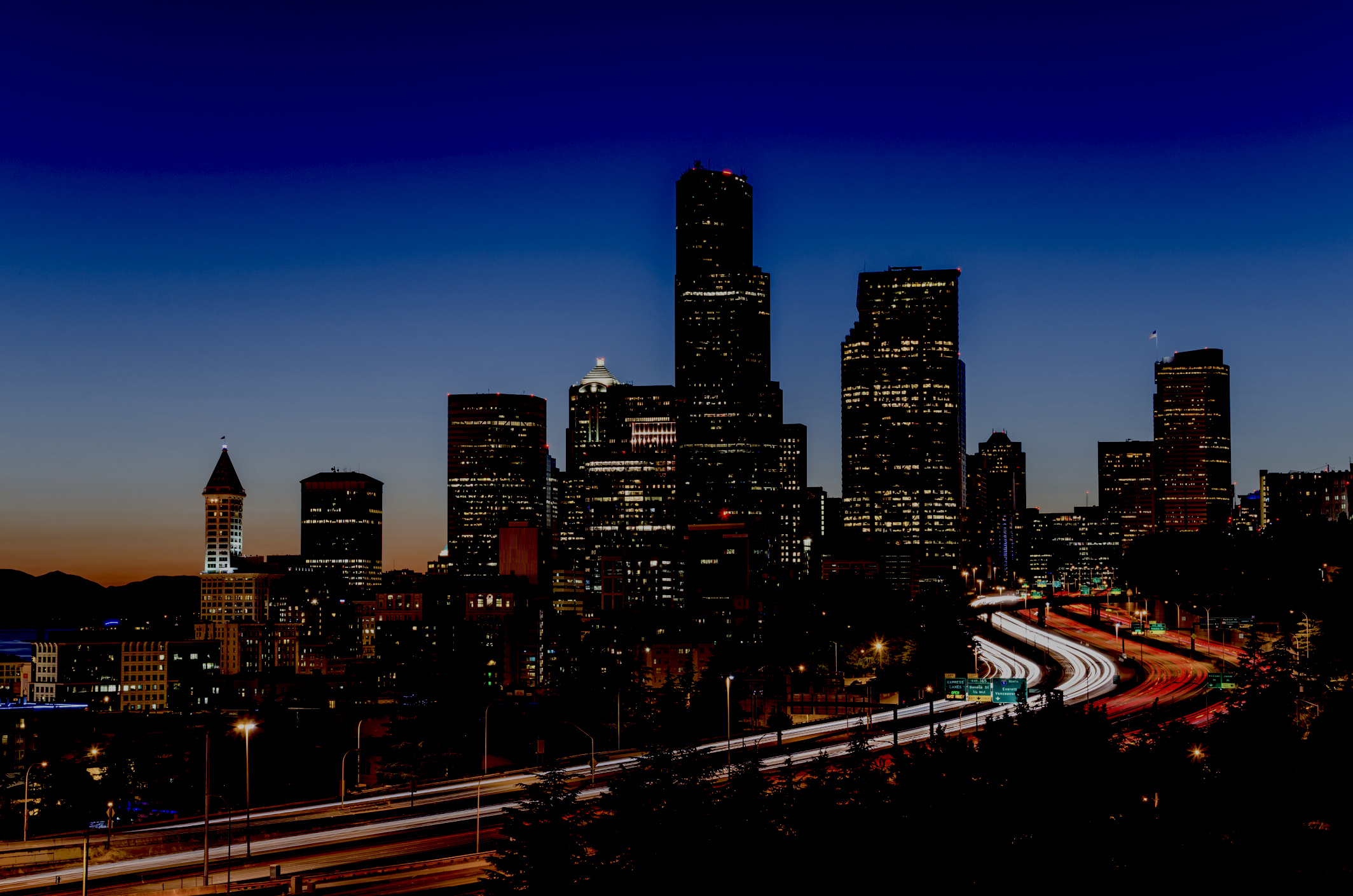 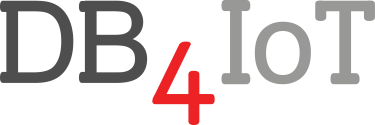 Social Equity: Minority Distribution
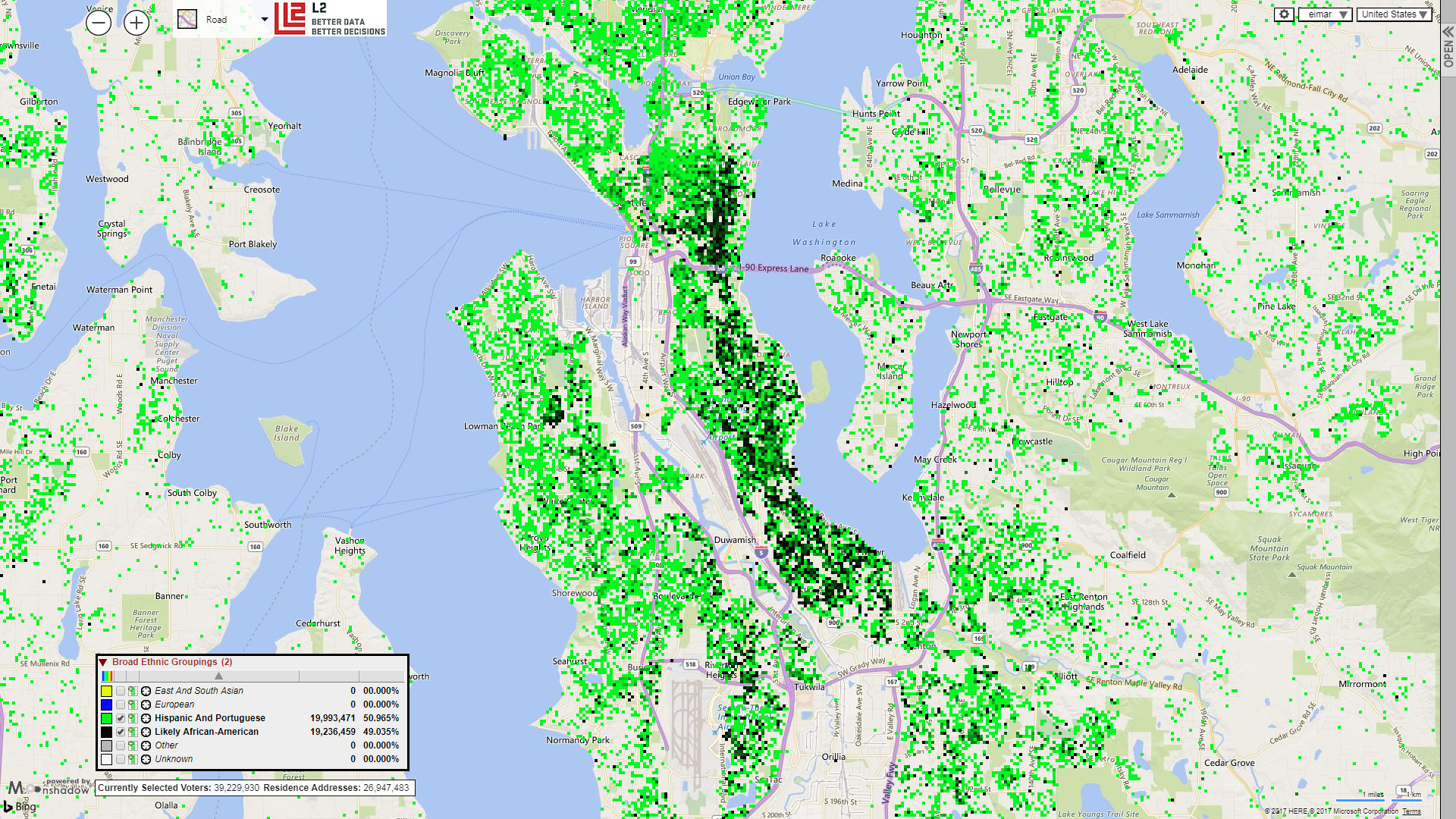 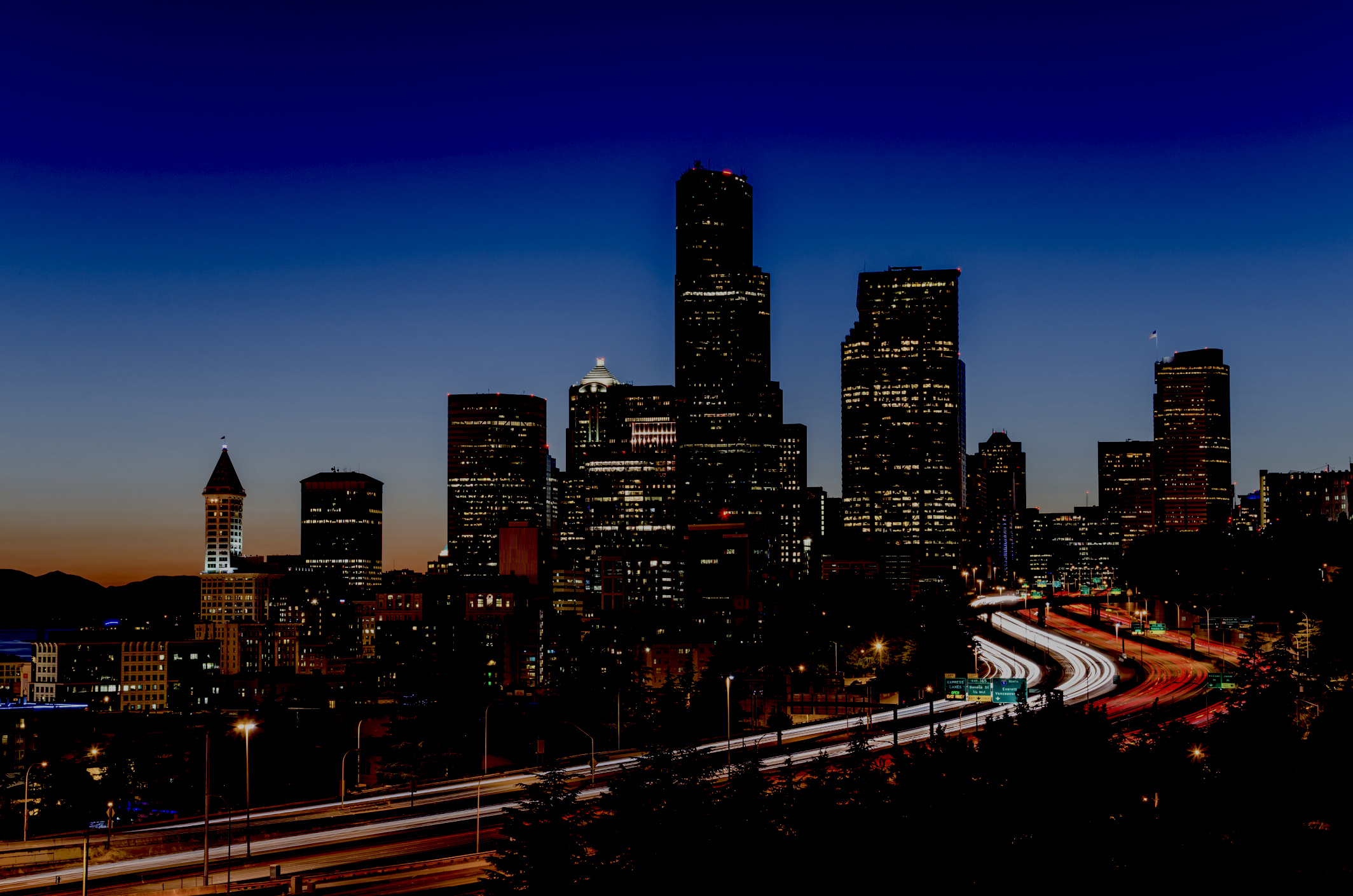 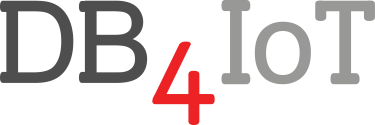 Route Analyst is Fast & Easy to Use
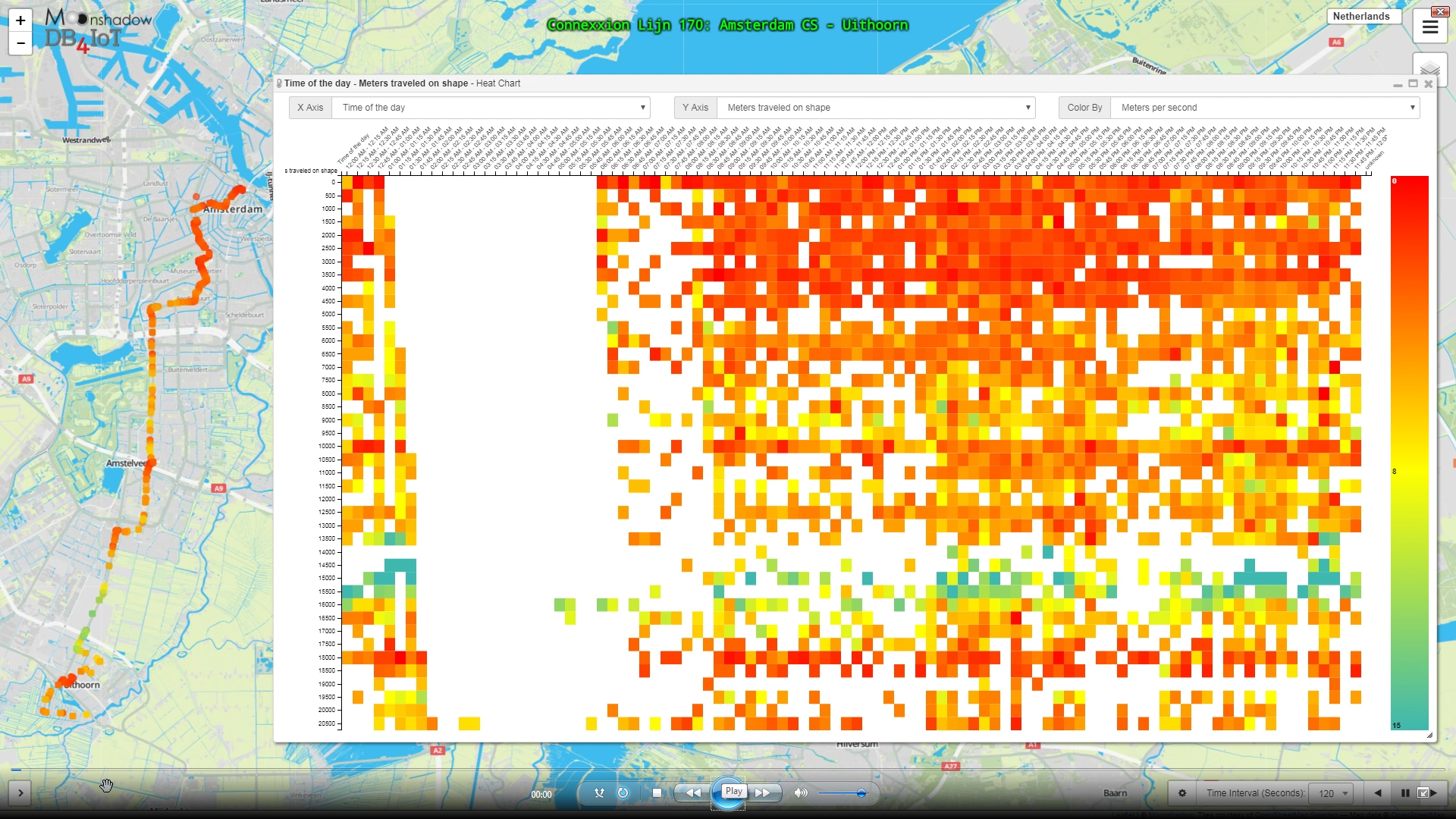 Click on this image to launch YouTube video
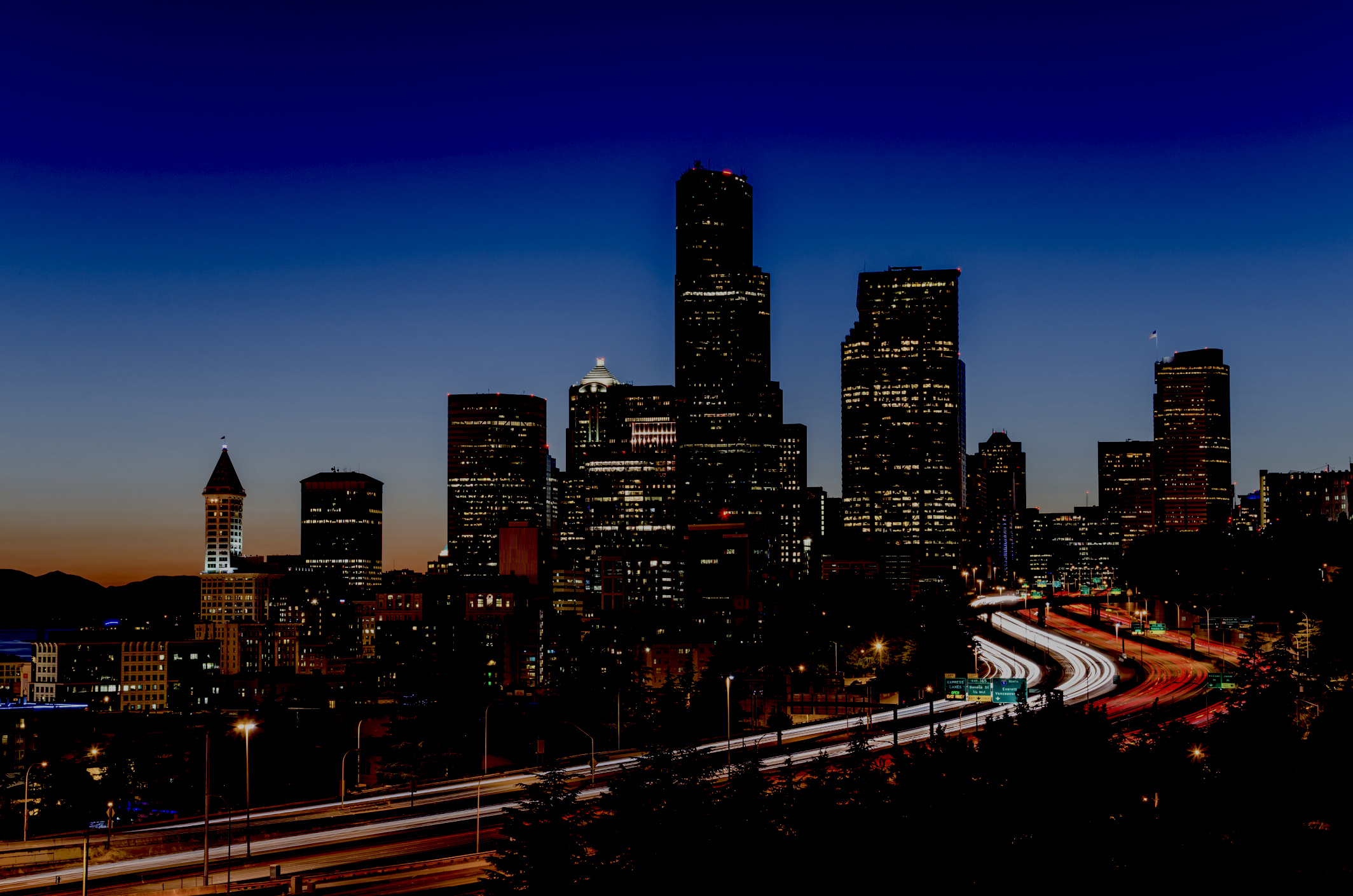 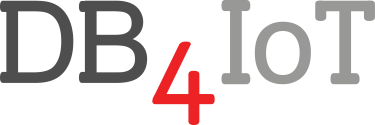 Thanks!
Route Analyst was developed by Moonshadow Mobile
in close cooperation with
consultants from DKS Associates
& data engineers from TriMet
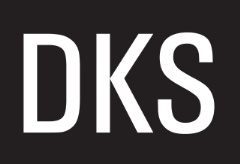 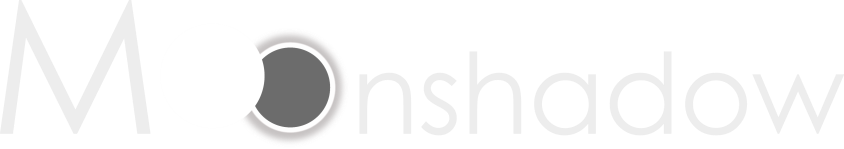 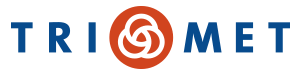 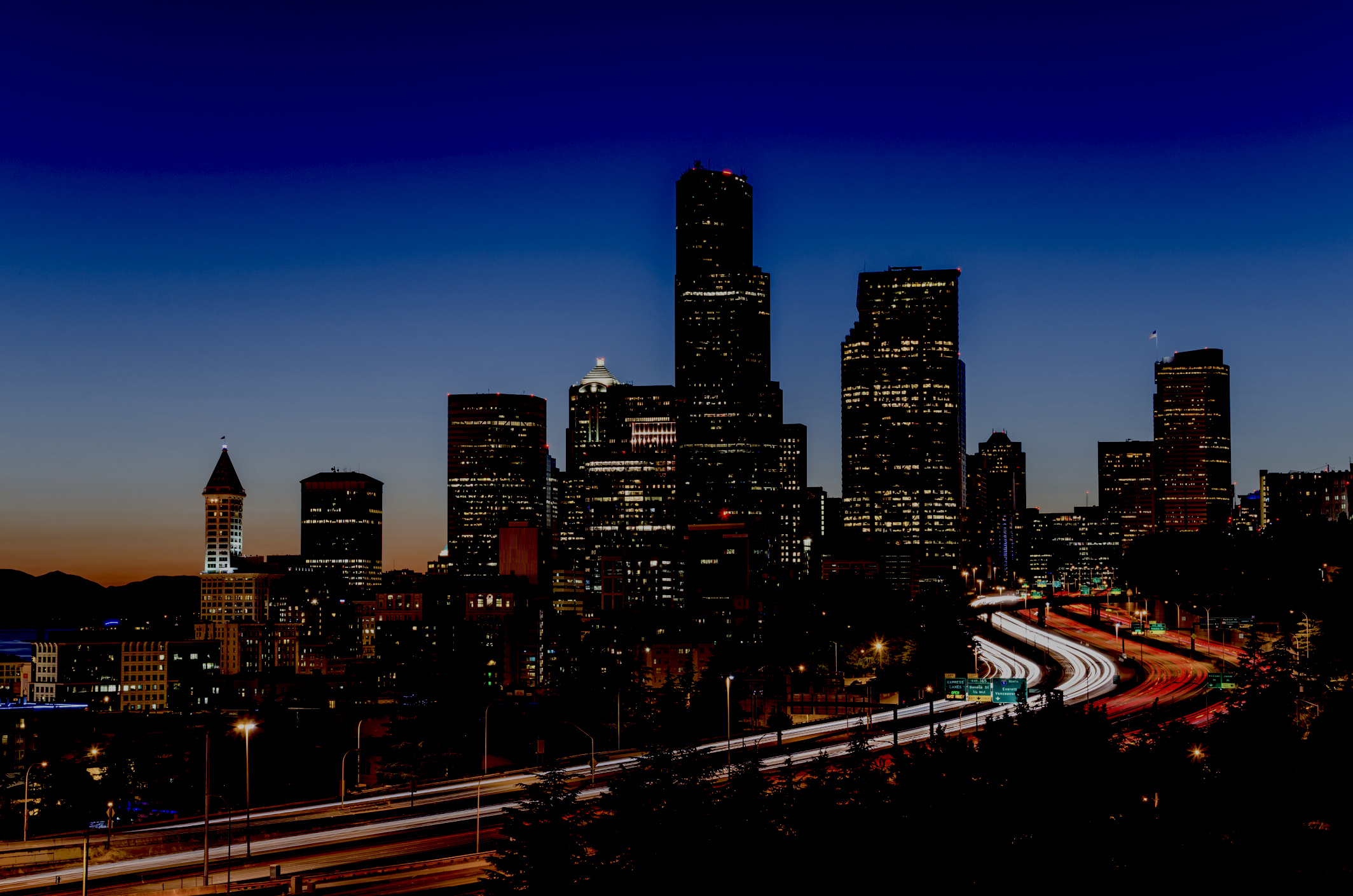 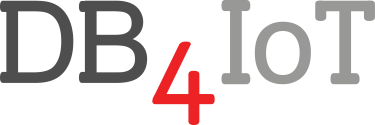 Contact Info
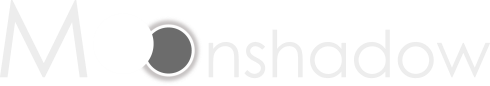 Moonshadow Mobile, Inc.
Eimar Boesjes – CEO 
eimar@moonshadowmobile.com 
541-343-4281
moonshadowmobile.com
db4iot.com